Bunch rotation experiments and benchmarking at SNS
Austin Hoover, Vasiliy Morozov
IMCC and MuCol Annual Meeting 
Hamburg, Germany
May 13, 2025
Outline
SNS resembles IMCC proton driver concept
SNS has unique capabilities (bunch intensity, energy flexibility, phase space painting, diagnostics)
Feasibility of bunch compression using existing hardware
Preliminary simulations and experiments
Overview of SNS accelerator and comparison to IMCC design
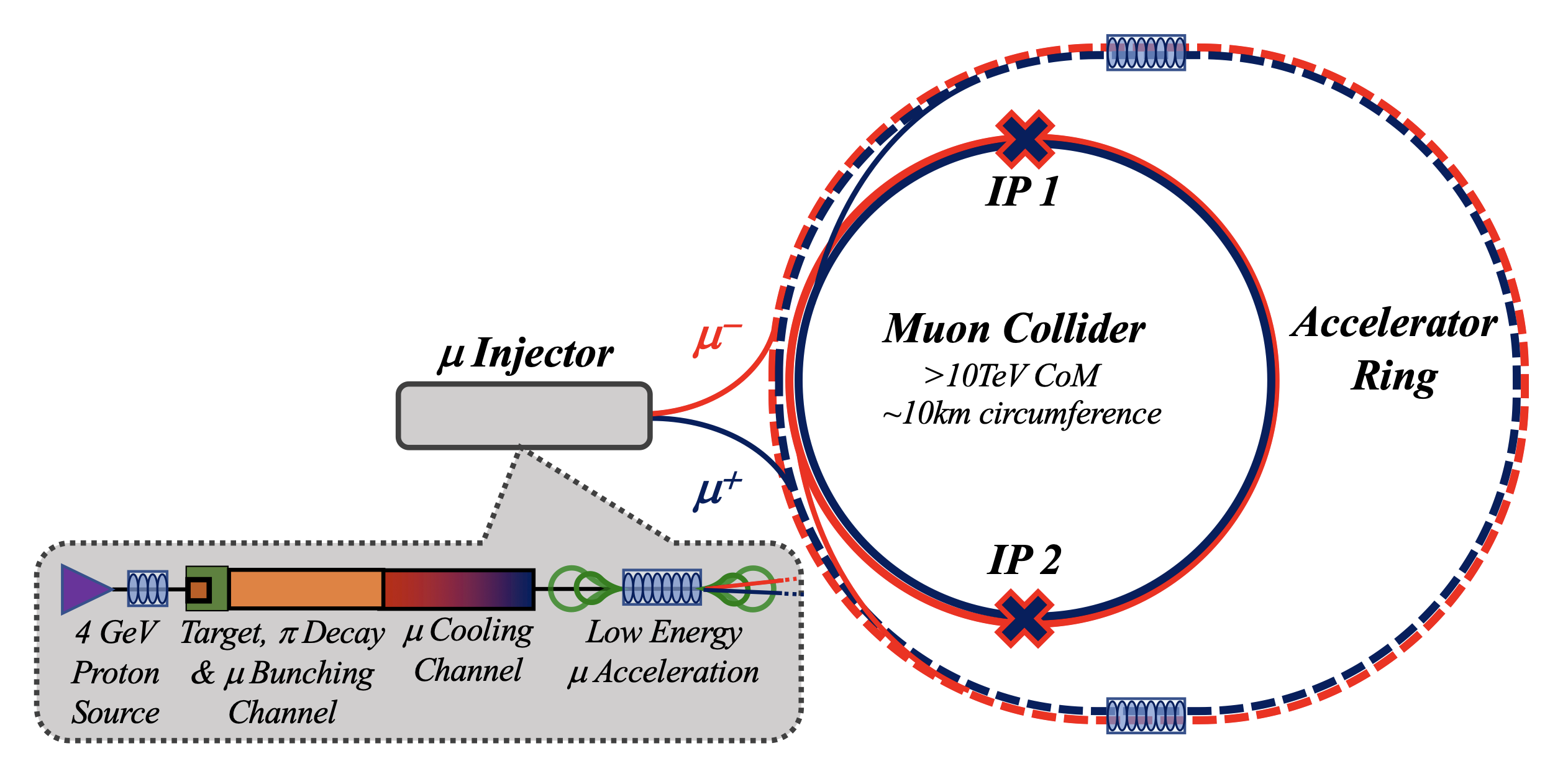 https://arxiv.org/abs/2303.08533
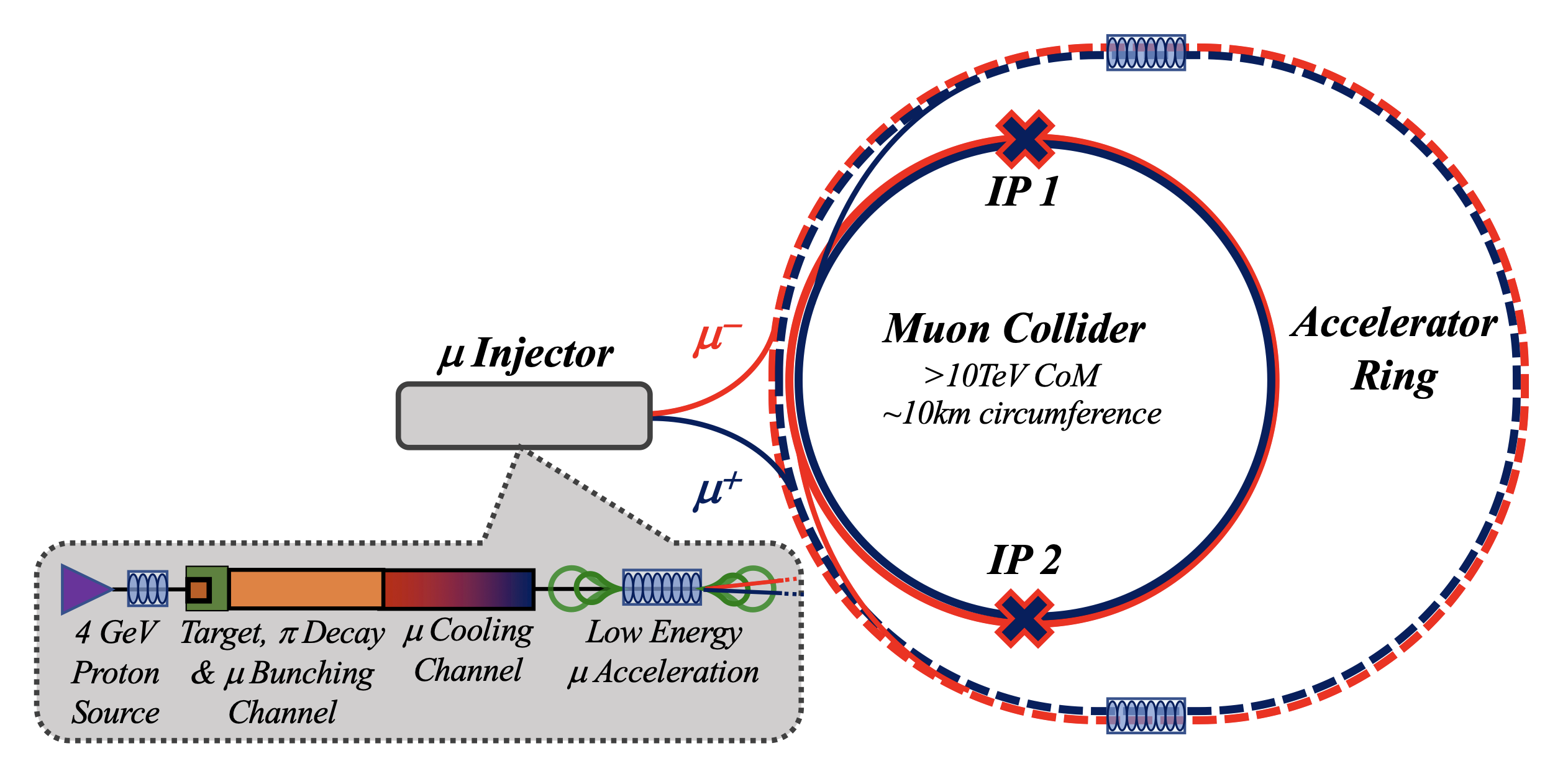 https://arxiv.org/abs/2303.08533
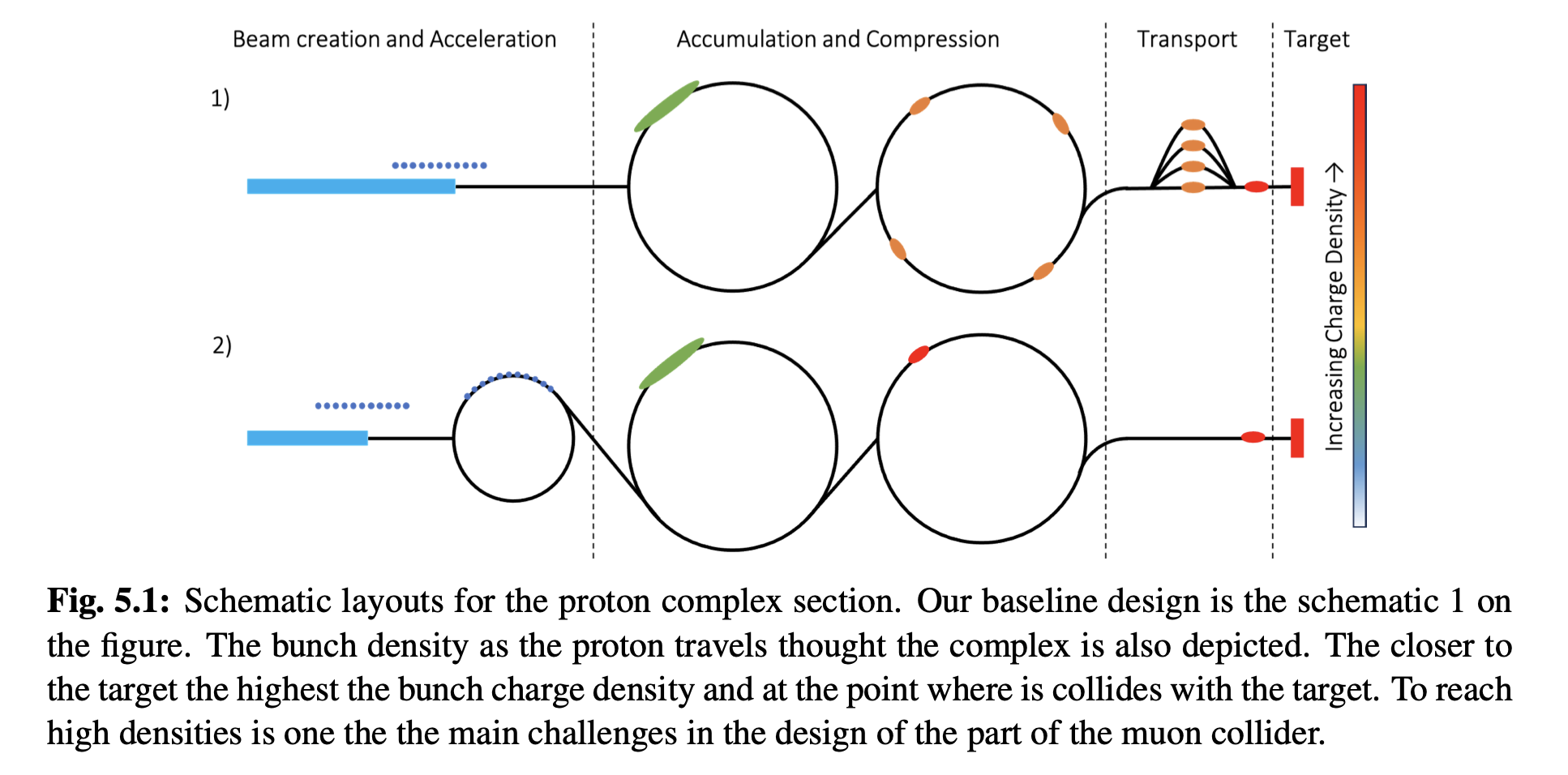 https://arxiv.org/abs/2407.12450
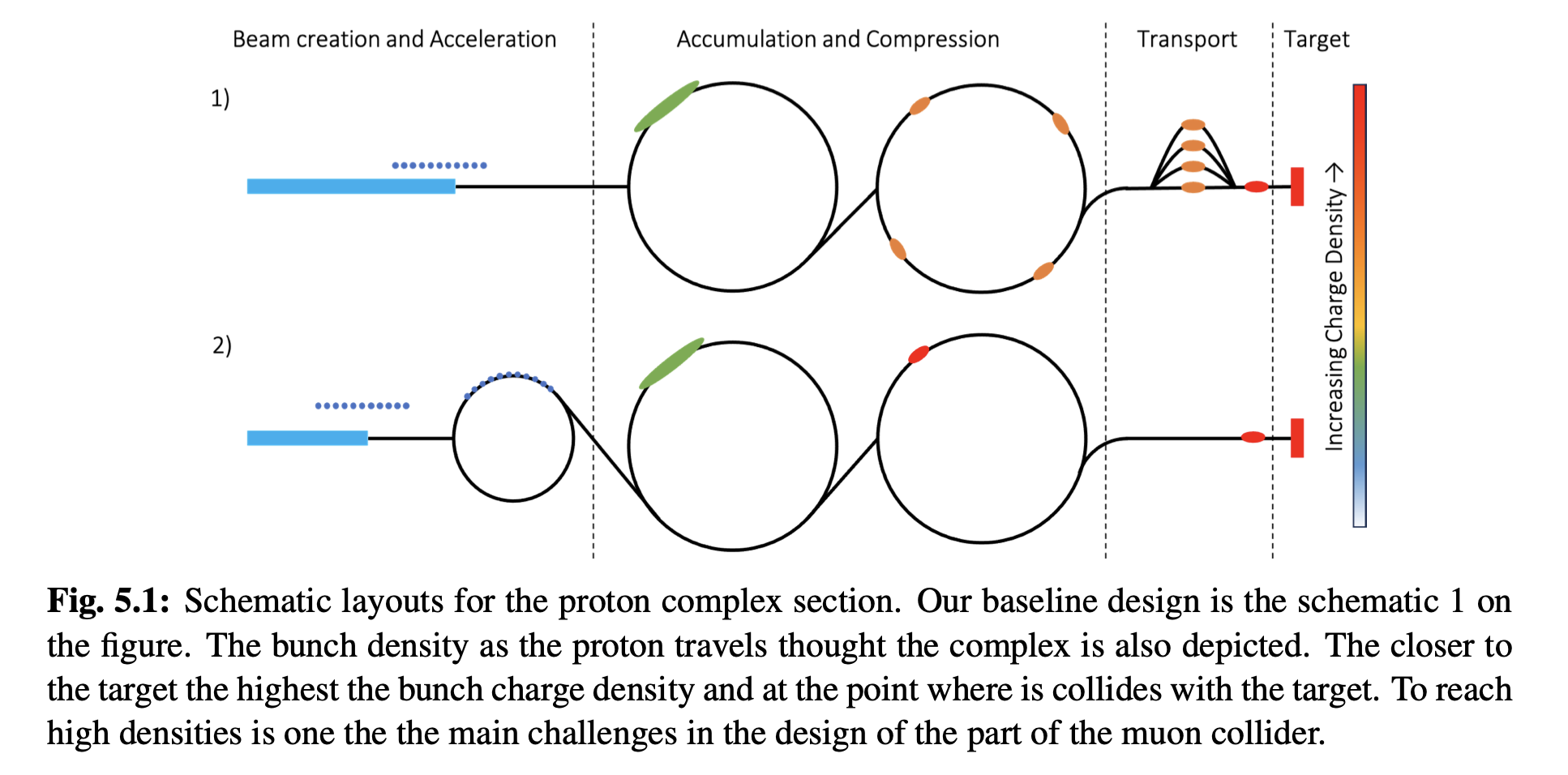 2-4 MW
5-10 GeV
10 Hz
2 ns
https://arxiv.org/abs/2407.12450
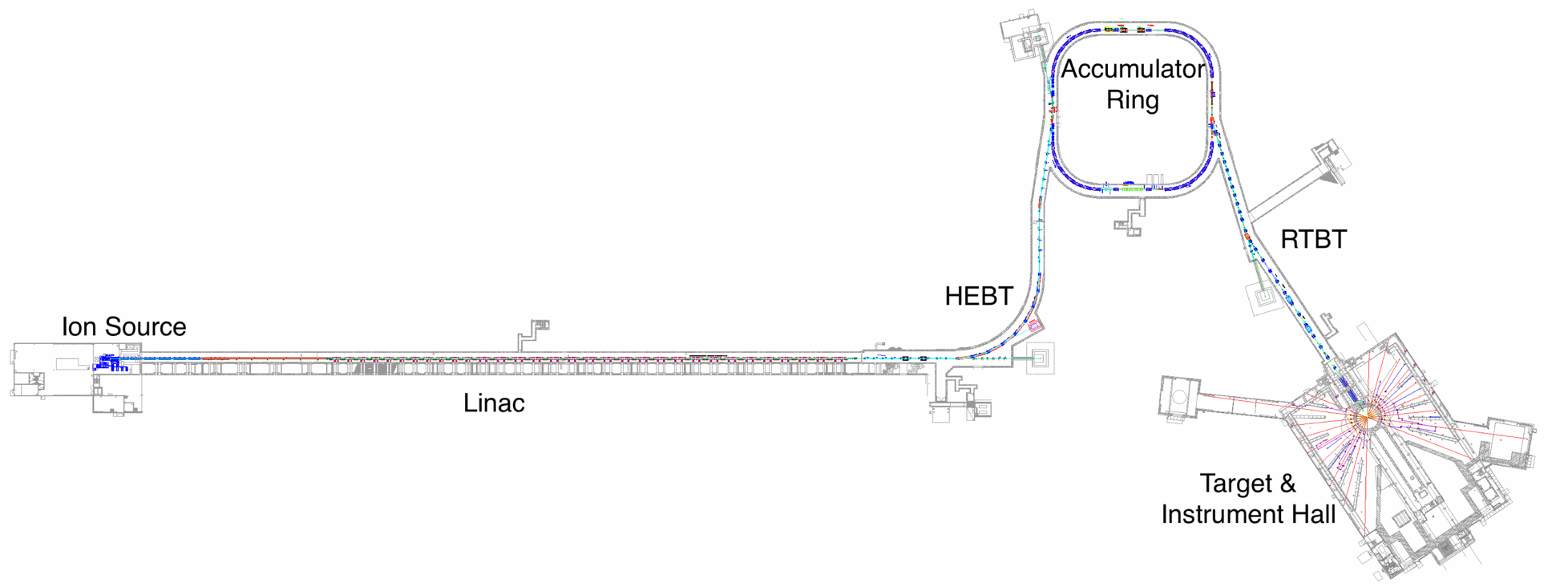 Front end forms 1ms chopped H- beam (~42 mA)
2.5 MeV
MEBT
RFQ
Ion Source
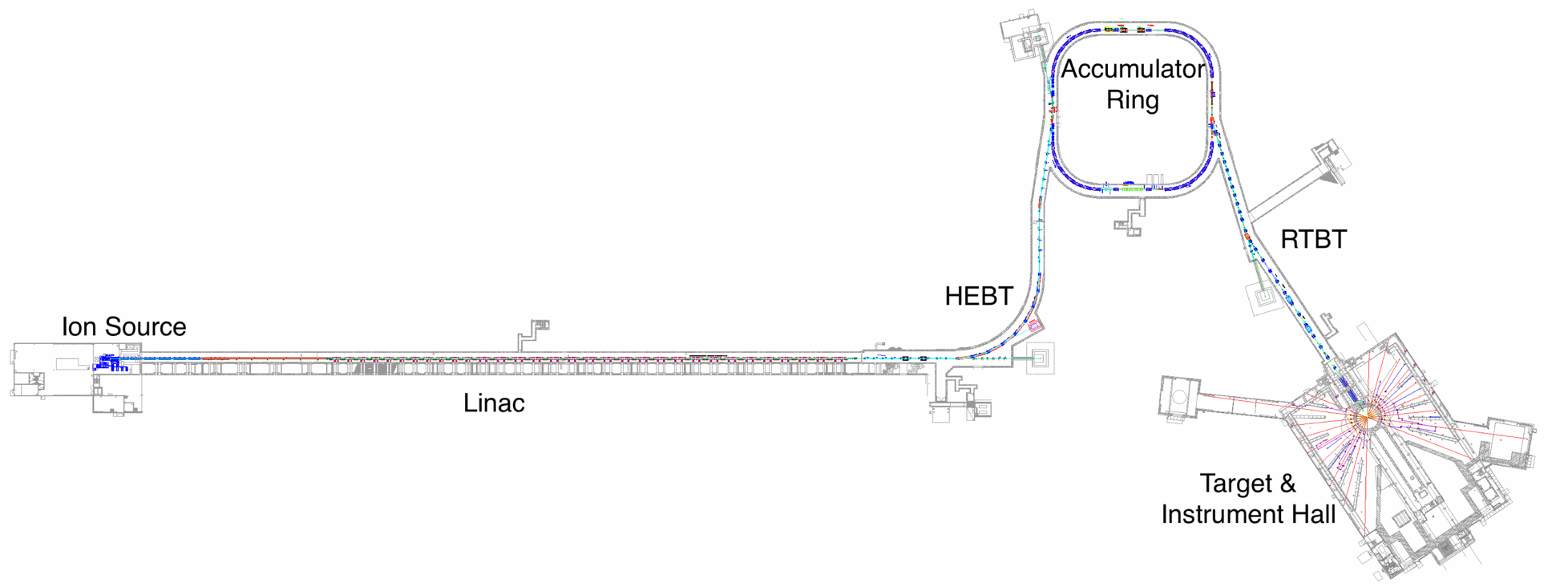 Front end forms 1ms chopped H- beam (~42 mA)
Linac accelerates to 1.3 GeV
1050 MeV
186 MeV
387 MeV
2.5 MeV
86.8 MeV
MEBT
CCL
RFQ
DTL
Ion Source
Accumulator ring compresses 1 ms pulse to 700 ns
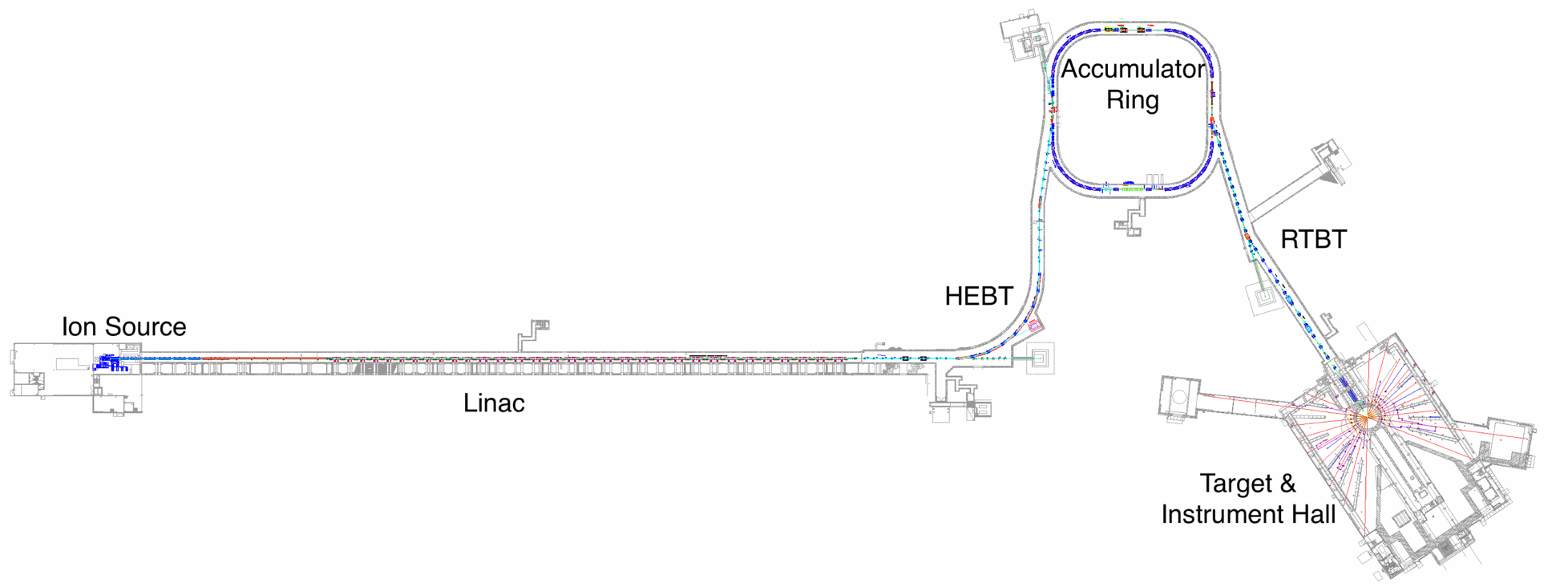 Charge exchange + painting
Front end forms 1ms chopped H- beam (~42 mA)
Linac accelerates to 1.3 GeV
RF (h=1,2)
1050 MeV
186 MeV
387 MeV
2.5 MeV
86.8 MeV
MEBT
CCL
RFQ
DTL
Ion Source
[Speaker Notes: No acceleration in ring; rf maintains extraction gap]
Accumulator ring compresses 1 ms pulse to 700 ns
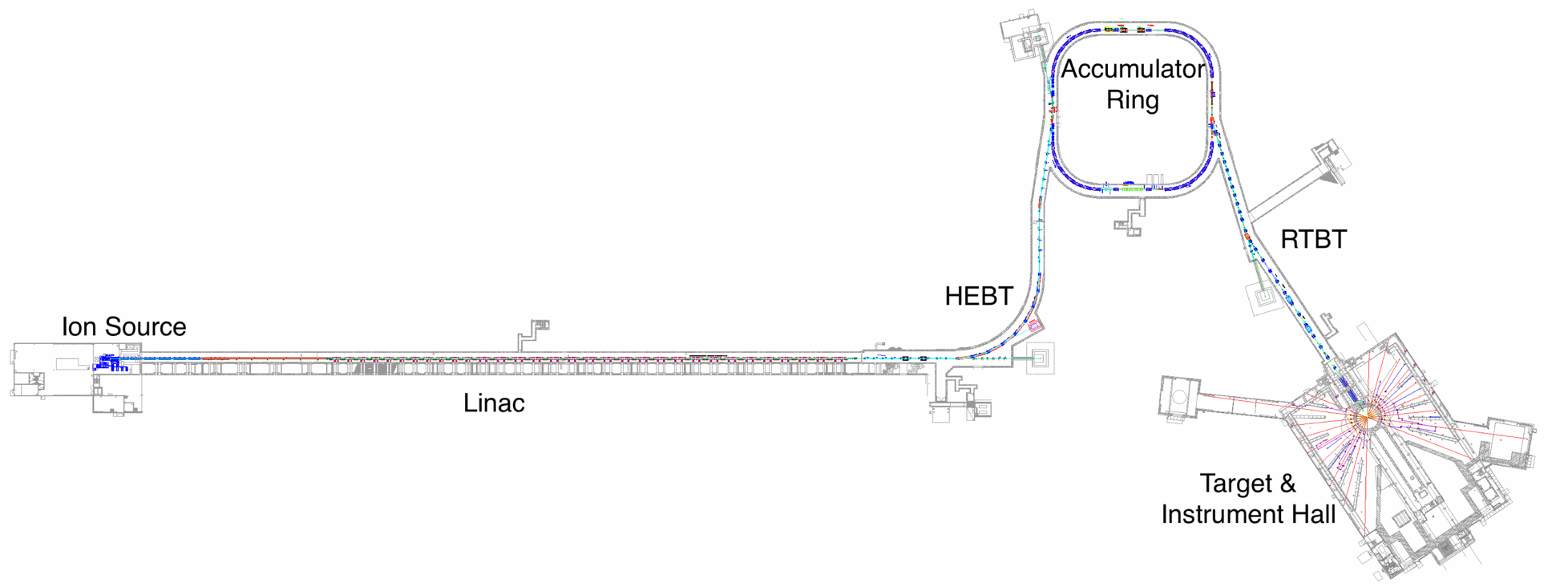 Charge exchange + painting
Front end forms 1ms chopped H- beam (~42 mA)
Linac accelerates to 1.3 GeV
RF (h=1,2)
1050 MeV
186 MeV
387 MeV
2.5 MeV
86.8 MeV
MEBT
CCL
RFQ
DTL
Ion Source
1.8 MW @ 60 Hz
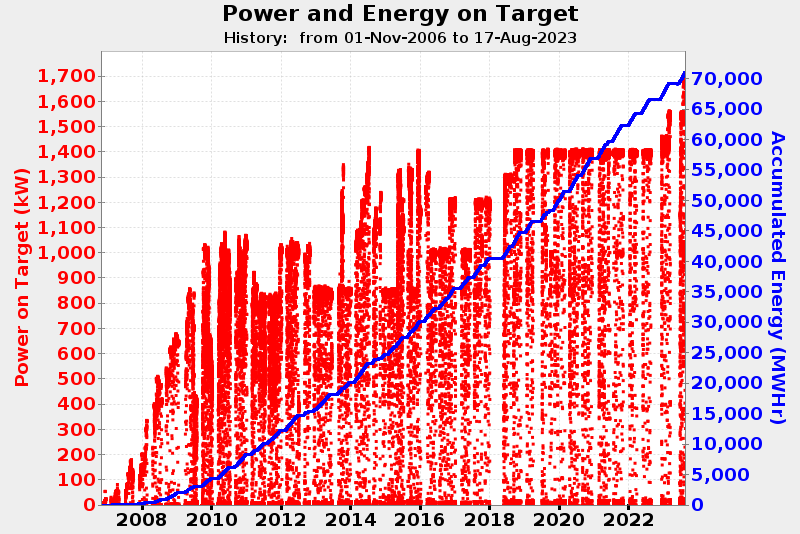 2.8 MW
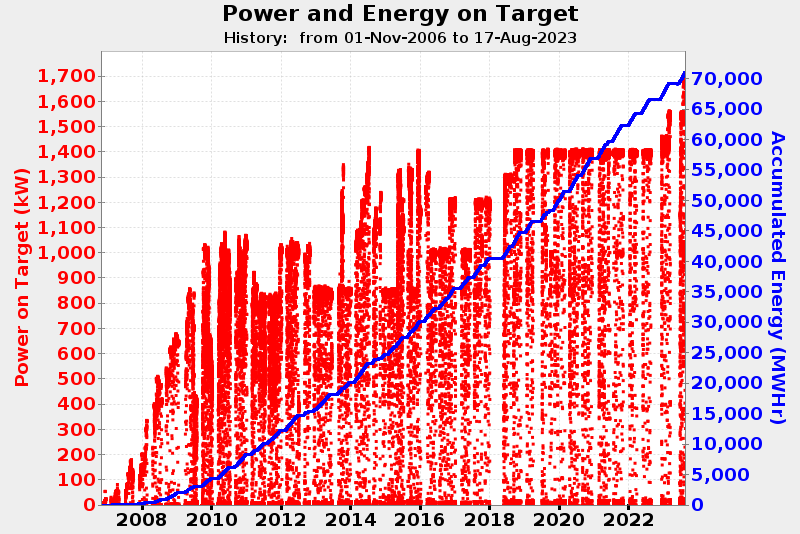 Collective effects can be amplified using phase space painting
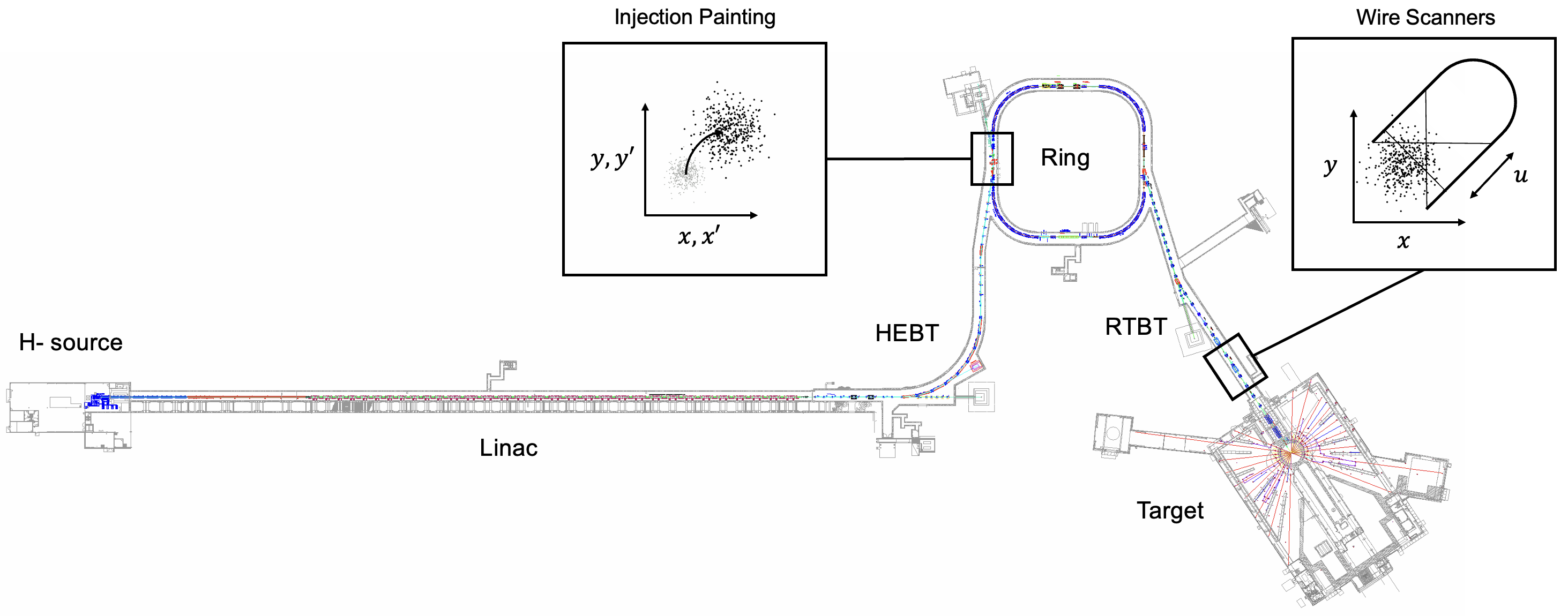 Collective effects can be amplified using phase space painting and beam energy reduction
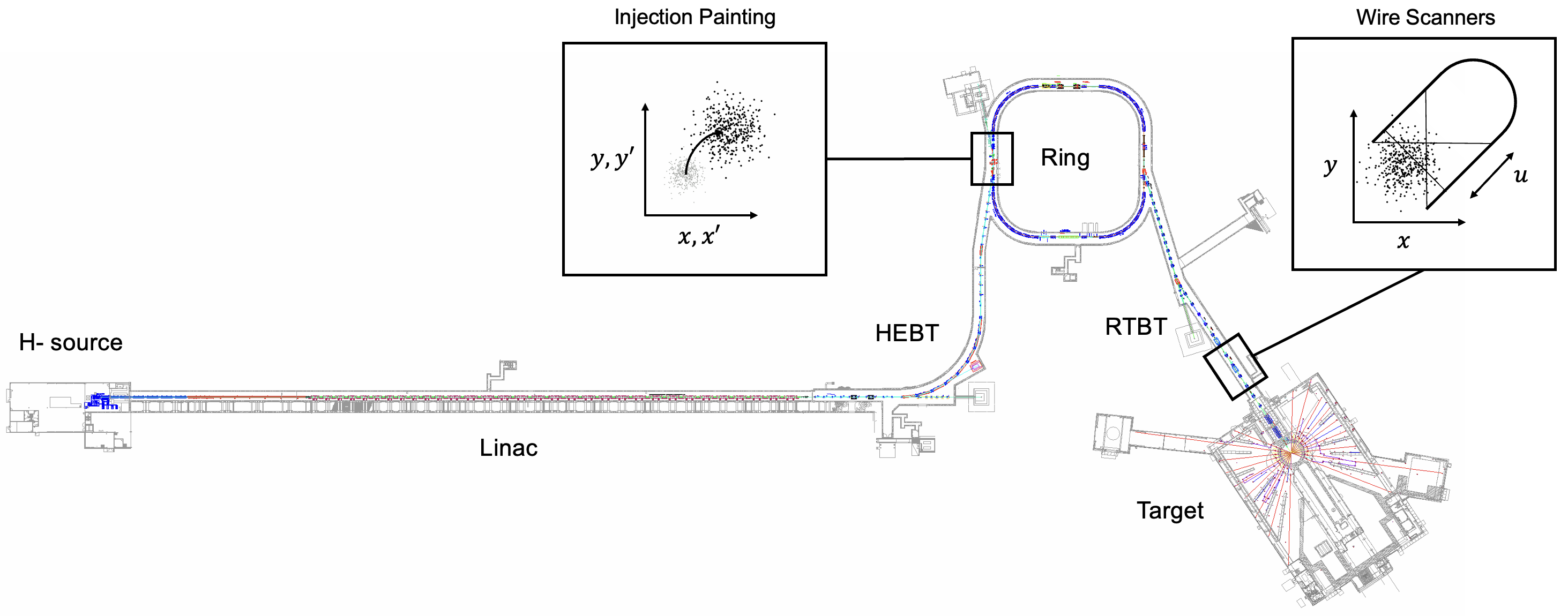 Turn off cavities to lower energy (1.3  0.8 GeV)
With strong compression, SNS could probe MC space charge regime
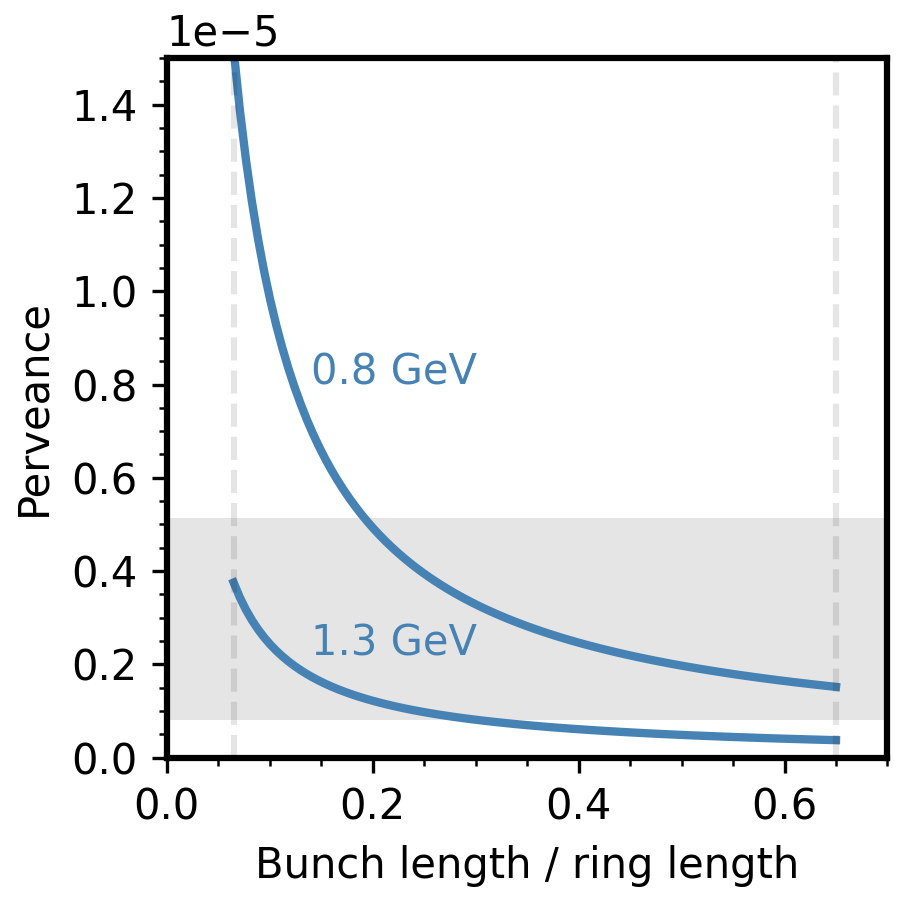 SNS 2.8 MW
5 GeV, 2 MW
MC (~2 ns bunch)
10 GeV, 4 MW
[Speaker Notes: Right vertical line shows nominal bunch length relative to 250 meter SNS ring length. This assumes a uniform density bunch. 
Left vertical line shows factor of 10 compression, which would be the absolute]
Diagnostics available to measure turn-by-turn particle distribution
1D measurements constrain 2D/4D phase space density of accumulated bunch
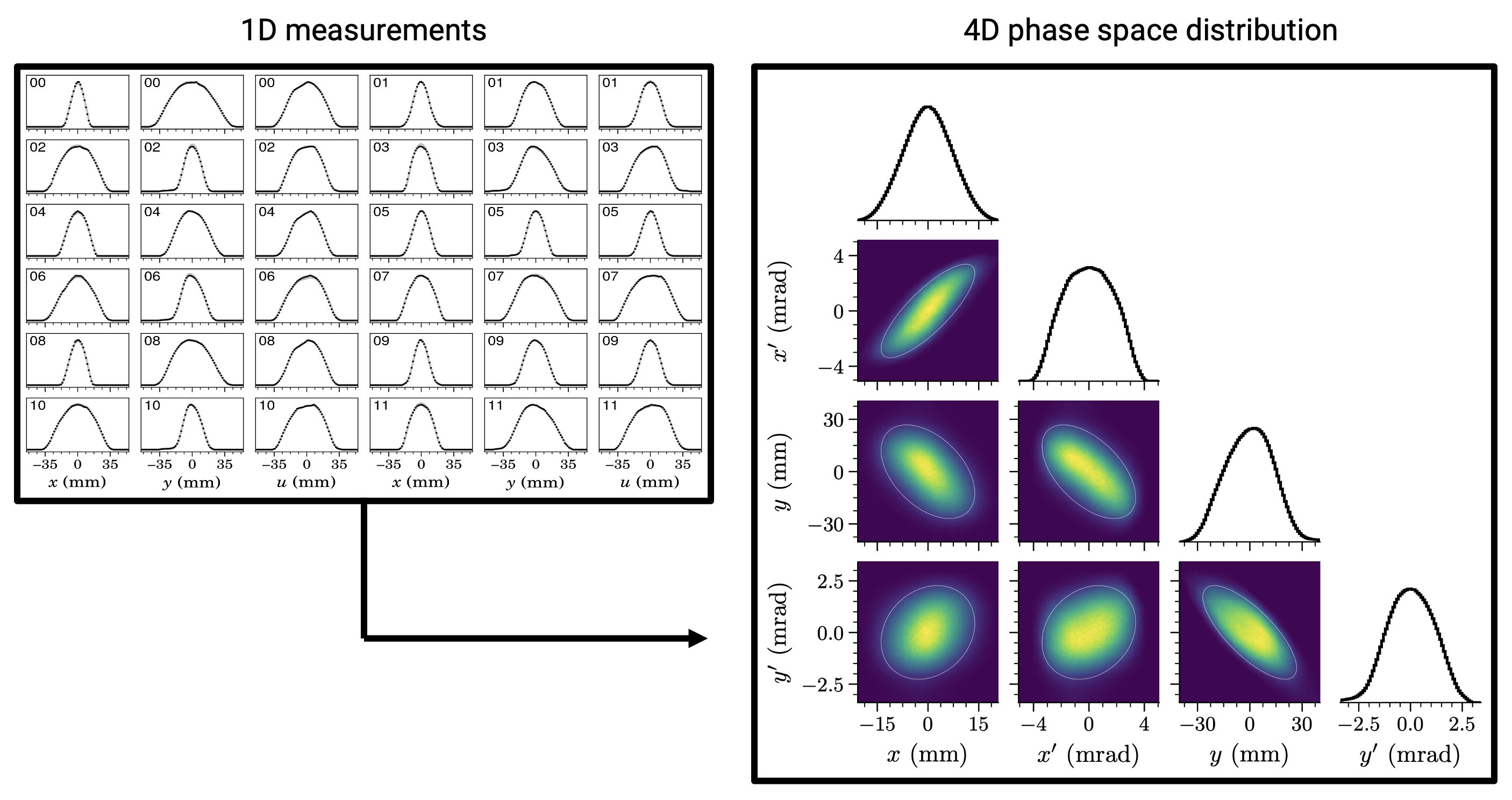 Phys. Rev. Accel. Beams 27, 122802 (2024)
[Speaker Notes: https://doi.org/10.1103/PhysRevAccelBeams.27.122802

Can measure different turns]
Feasibility of bunch compression at SNS
[Speaker Notes: Can we compress the bunch using available RF power?]
Goal 1: Accumulate with barrier waveform
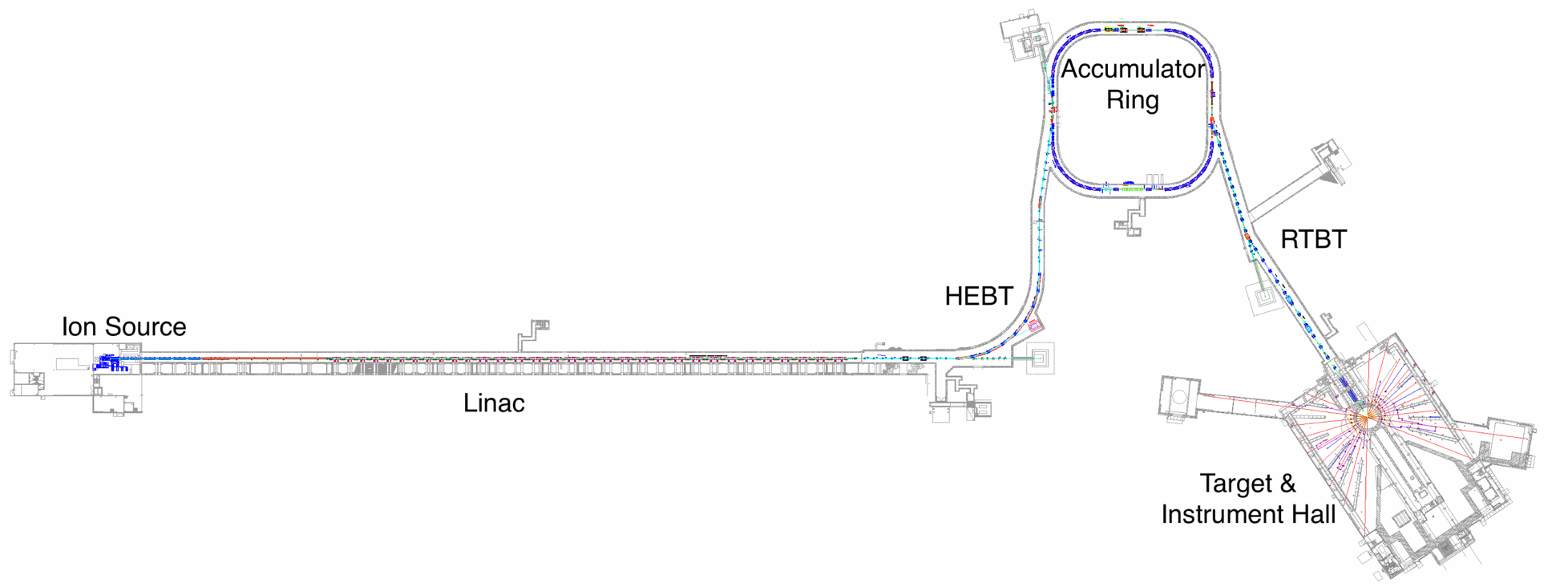 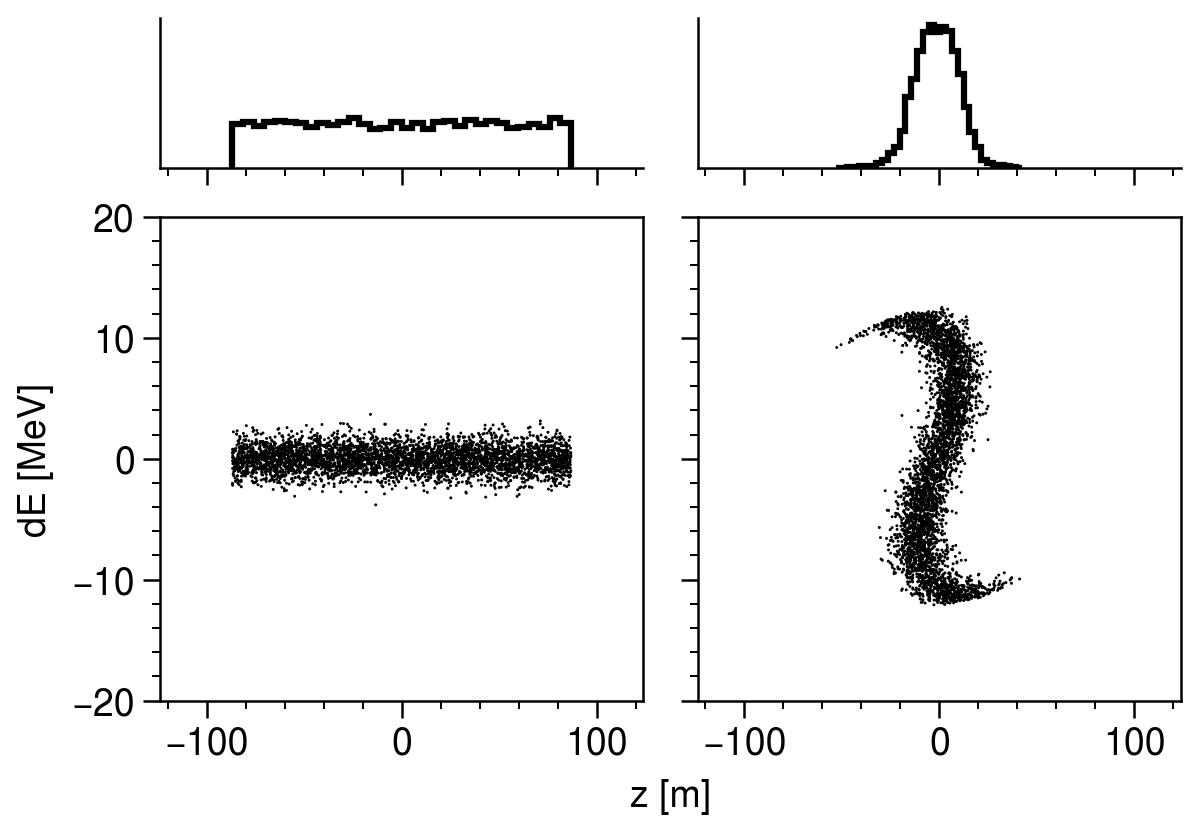 Barrier
Barrier
[Speaker Notes: Problem: no barrier cavities]
Goal 2: Compress with single-harmonic waveform
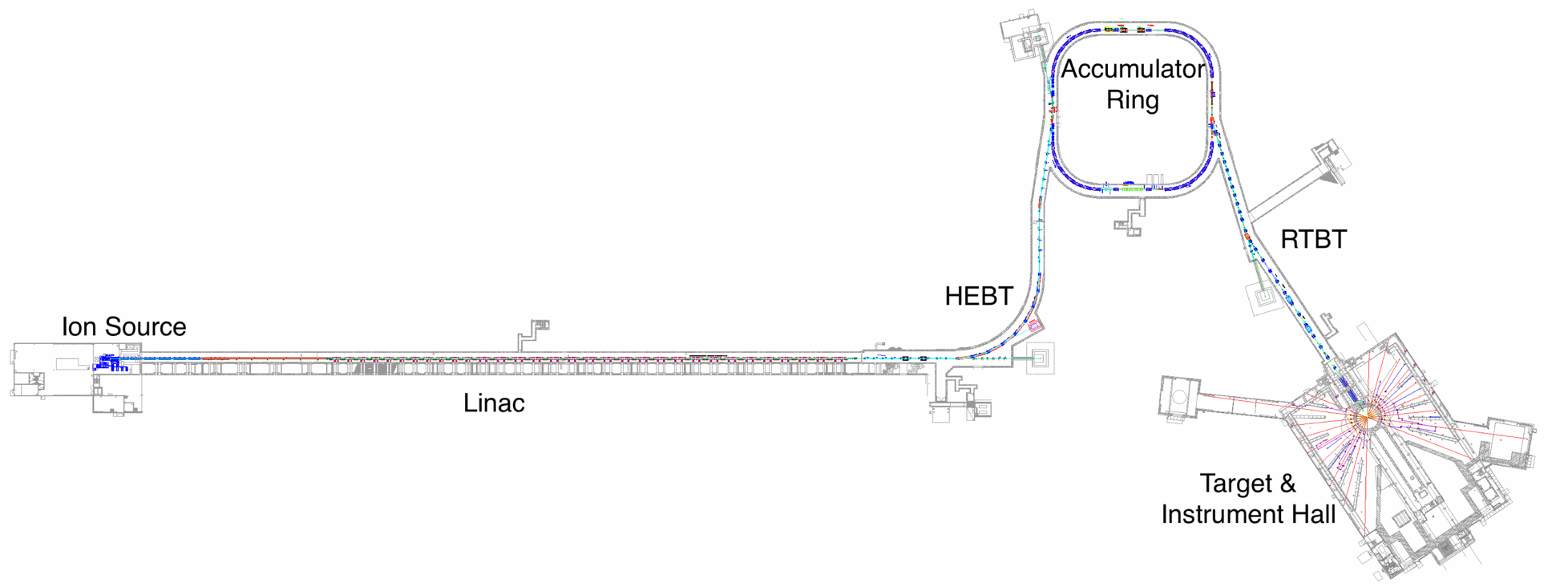 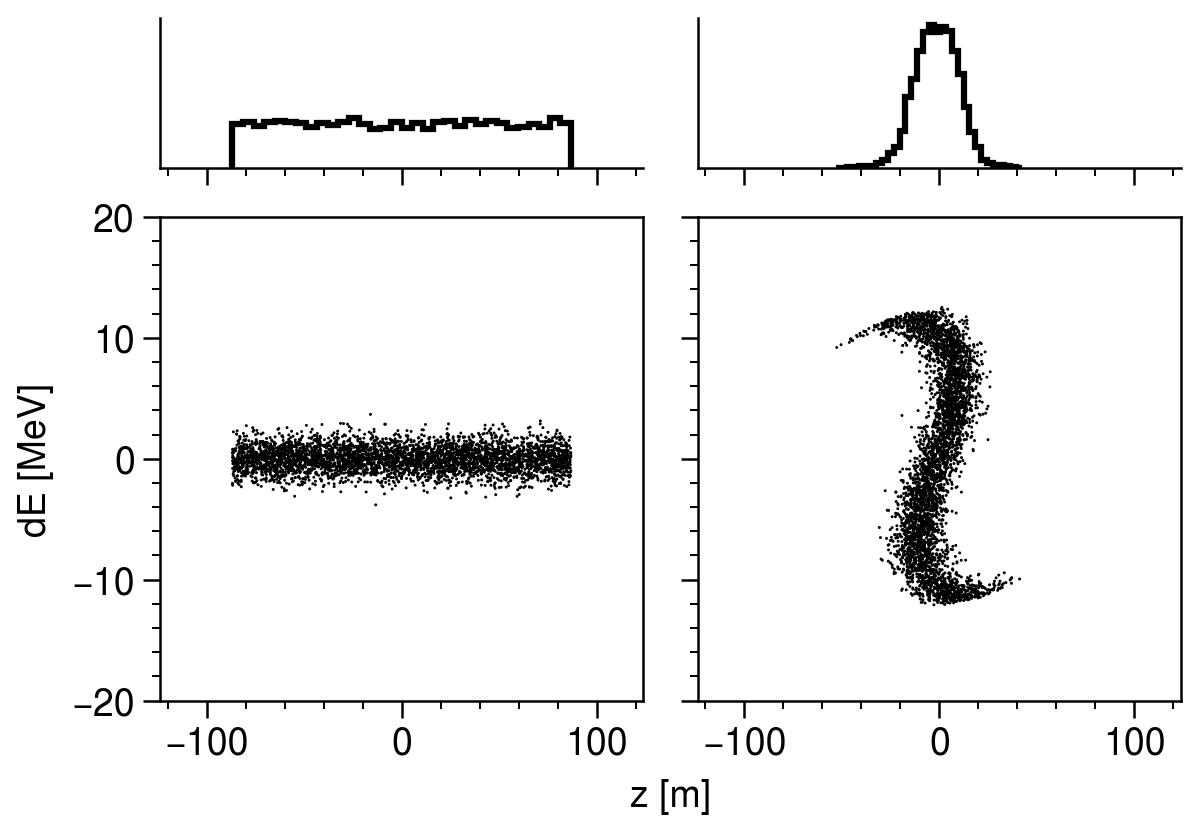 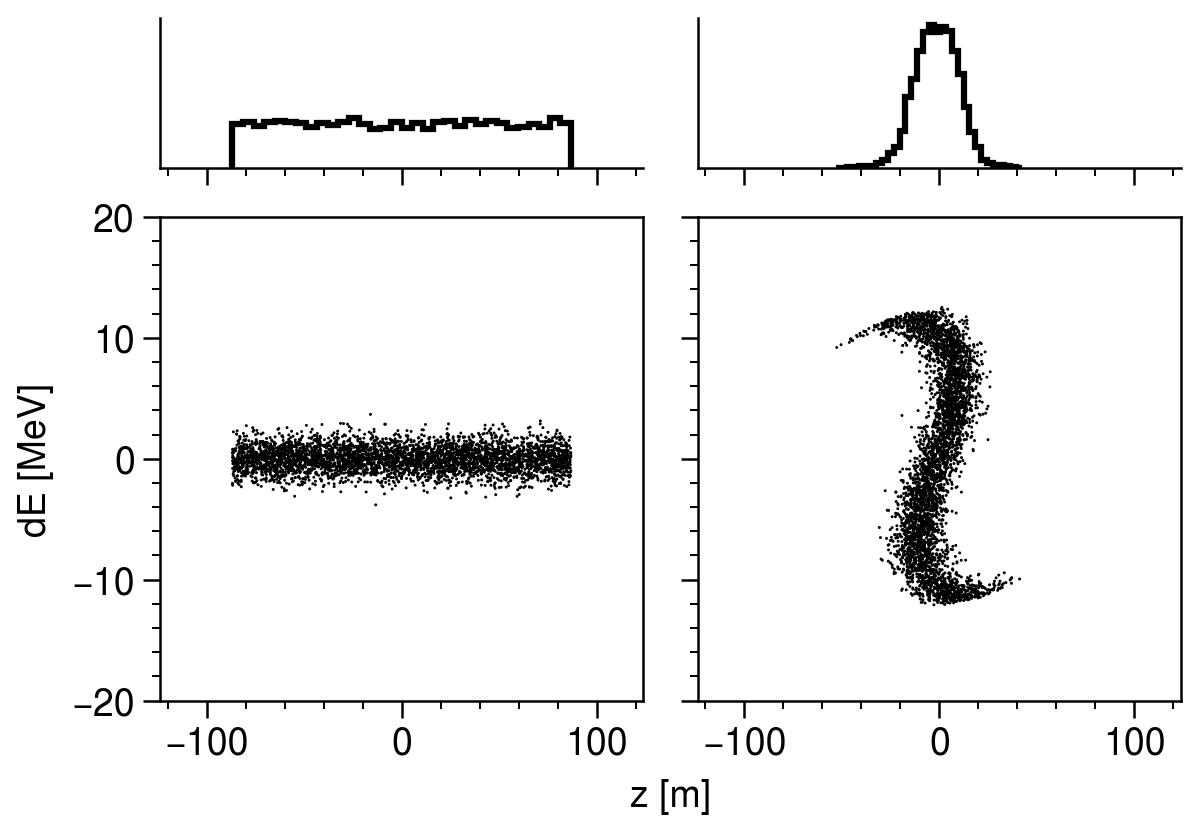 H=1
Barrier
[Speaker Notes: Problem: waveforms must change mid-cycle
Problem: weak RF and limited storage time
Problem: significant beam-cavity interaction
…]
SNS uses dual-harmonic RF to maintain extraction gap and reduce peak density
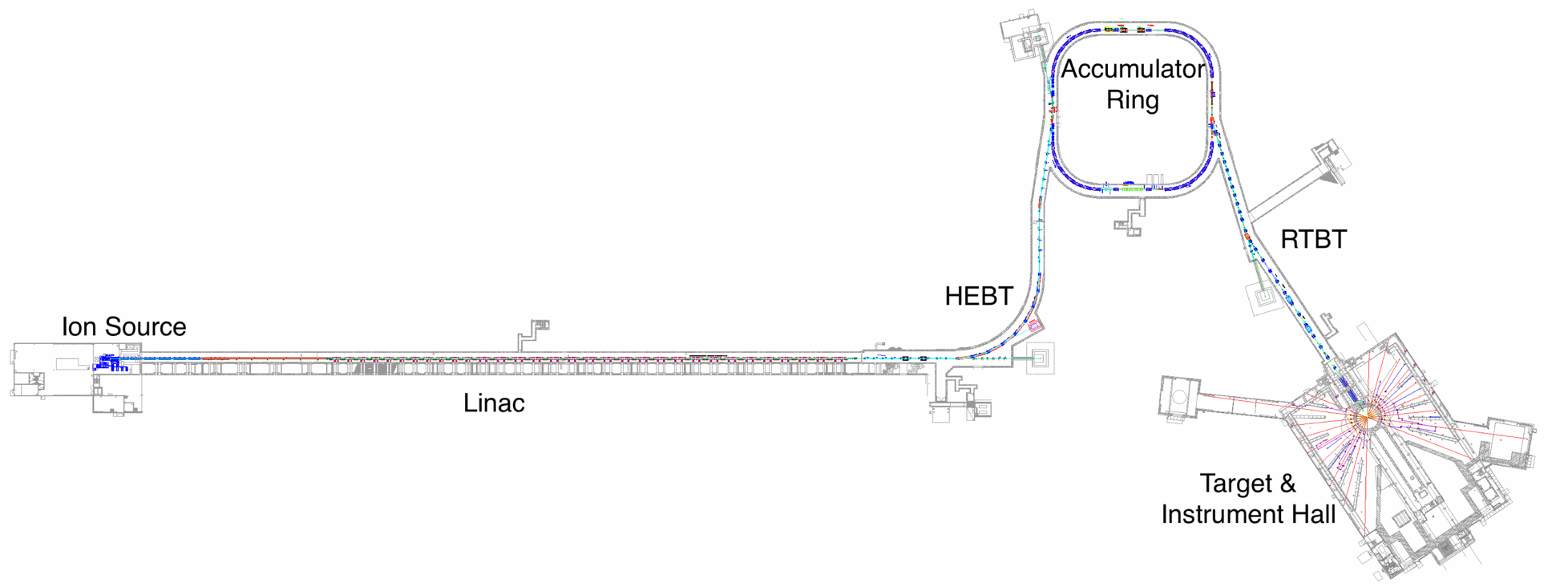 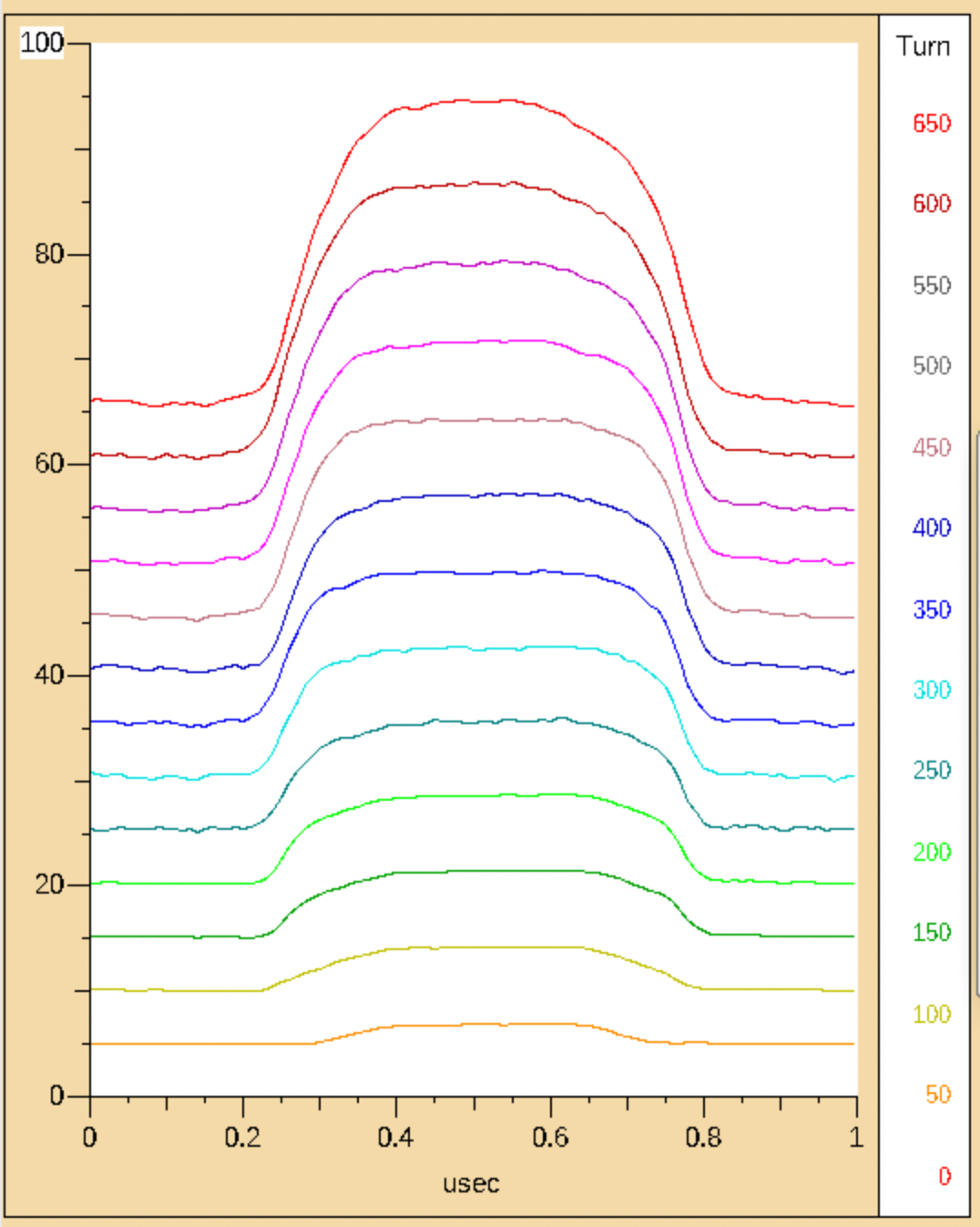 H=1,2
Barrier
[Speaker Notes: Problem: waveforms must change mid-cycle
Problem: weak RF and limited storage time
Problem: significant beam-cavity interaction
…]
2/4 cavities used during production (6/13 kV)
RF1
RF2
RF3
RF4
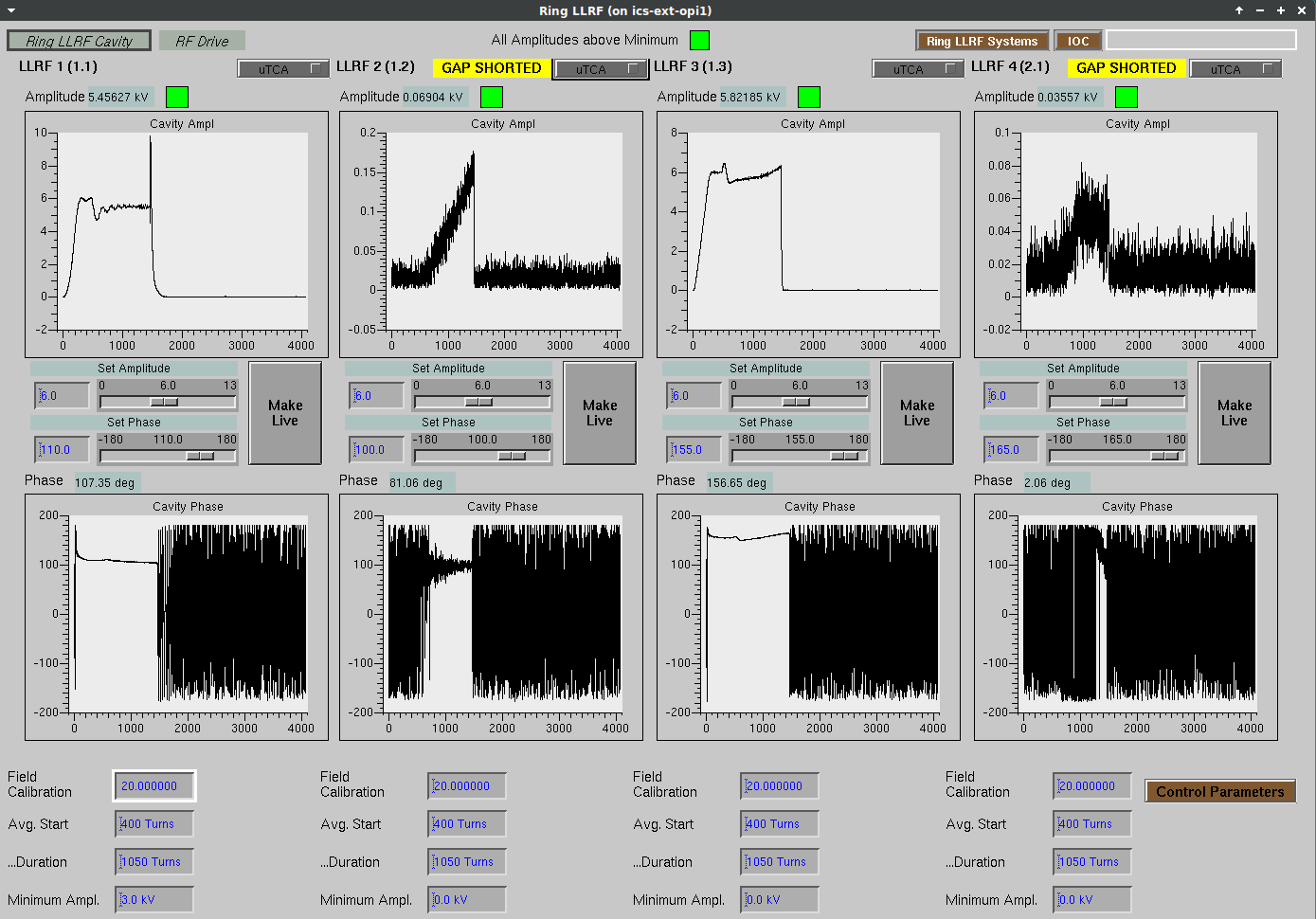 H=2
H=2
H=1
H=1
Amp
Phase
Feedback system modifies phases/amplitudes
RF1
RF2
RF3
RF4
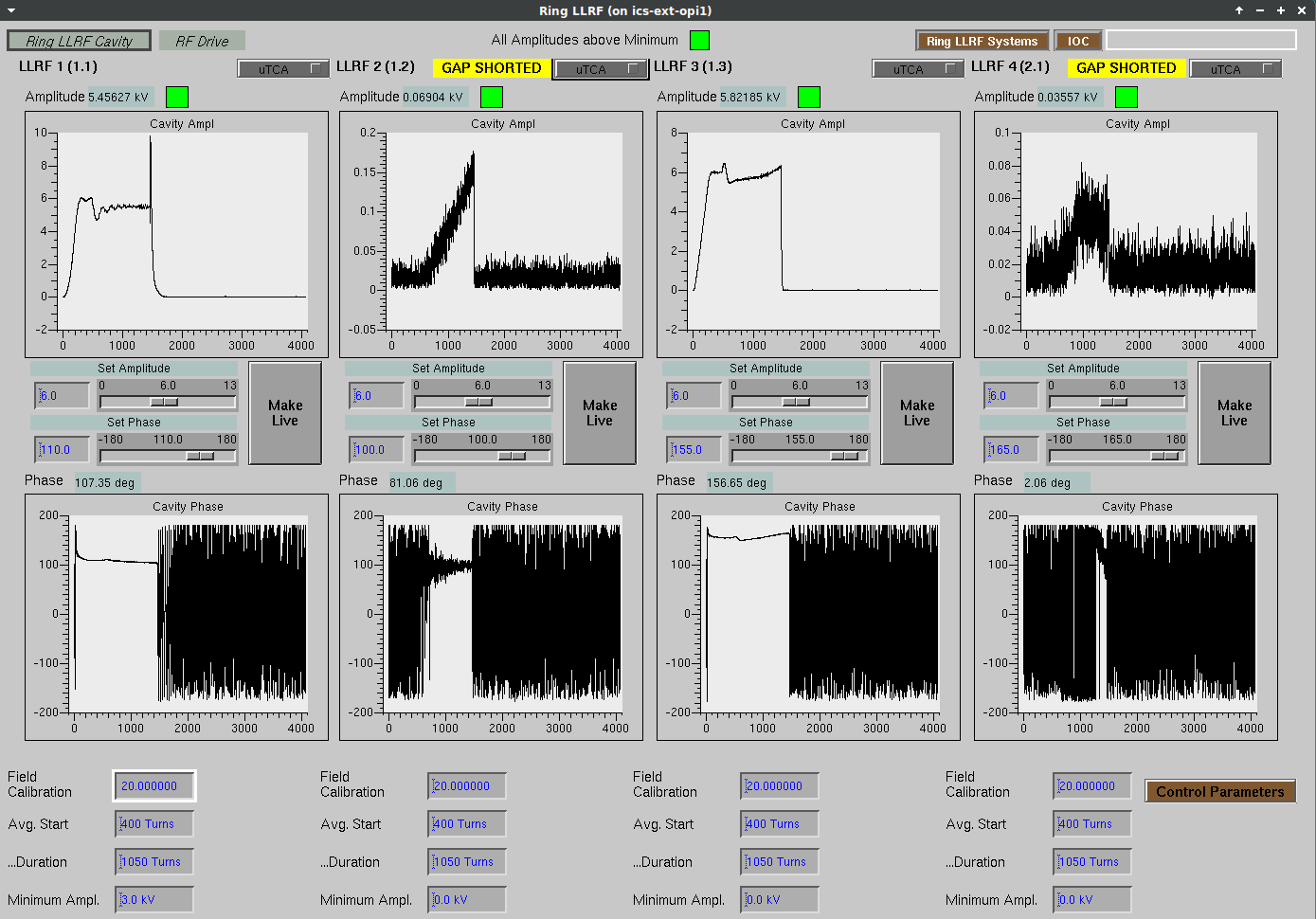 Injection
Extraction
Amp
Phase
Question 1: Can we approximate barrier waveforms during accumulation?
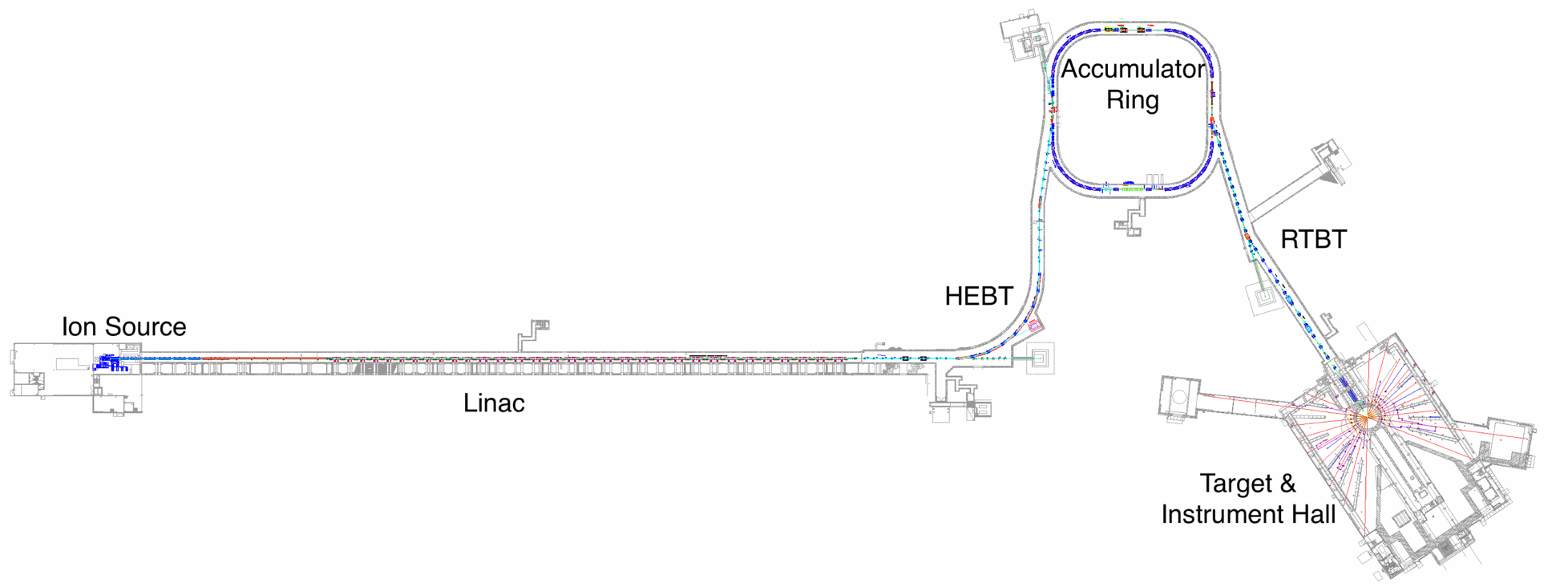 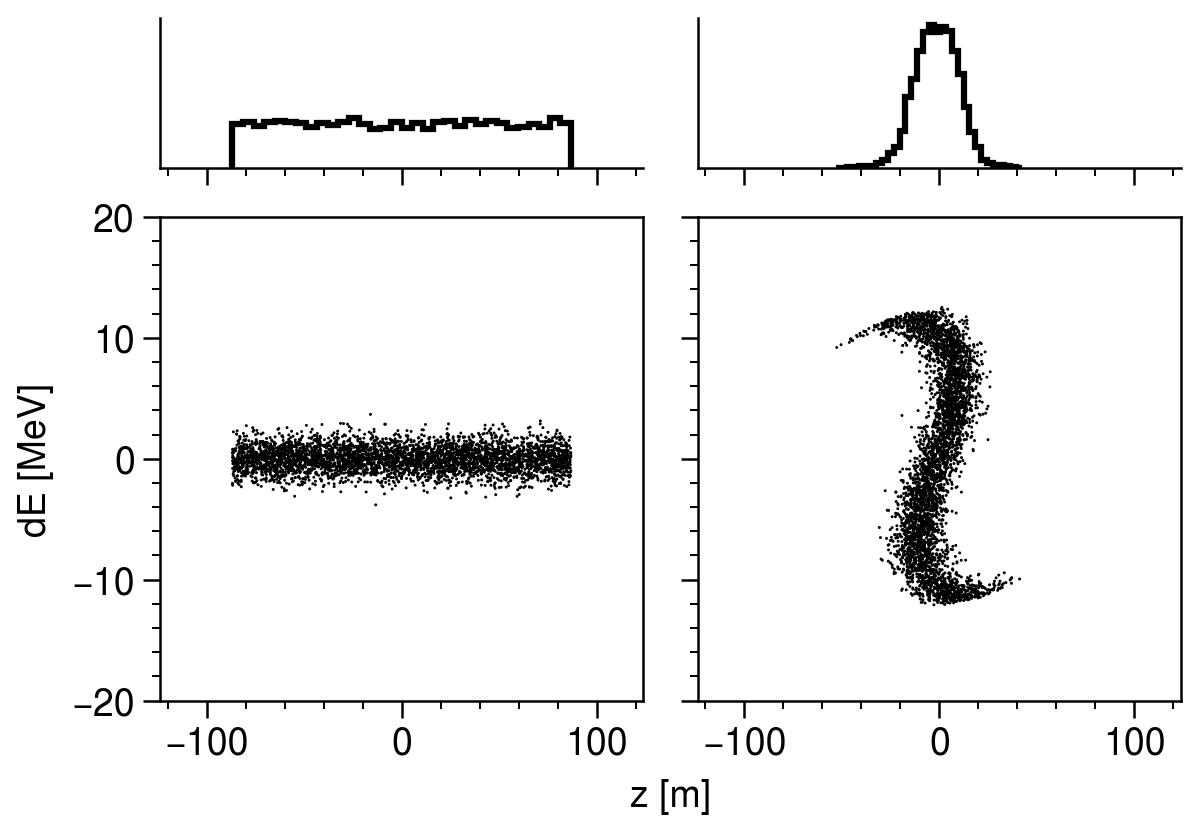 Barrier
Barrier
Question 1: Can we approximate barrier waveforms during accumulation?
Idea 1: Turn off cavities
Question 1: Can we approximate barrier waveforms during accumulation?
Idea 1: Turn off cavities
Idea 2: Force zero net voltage using RF feedback system
Set = 1.5 kV
Set = 0.5 kV
Set = 0 kV
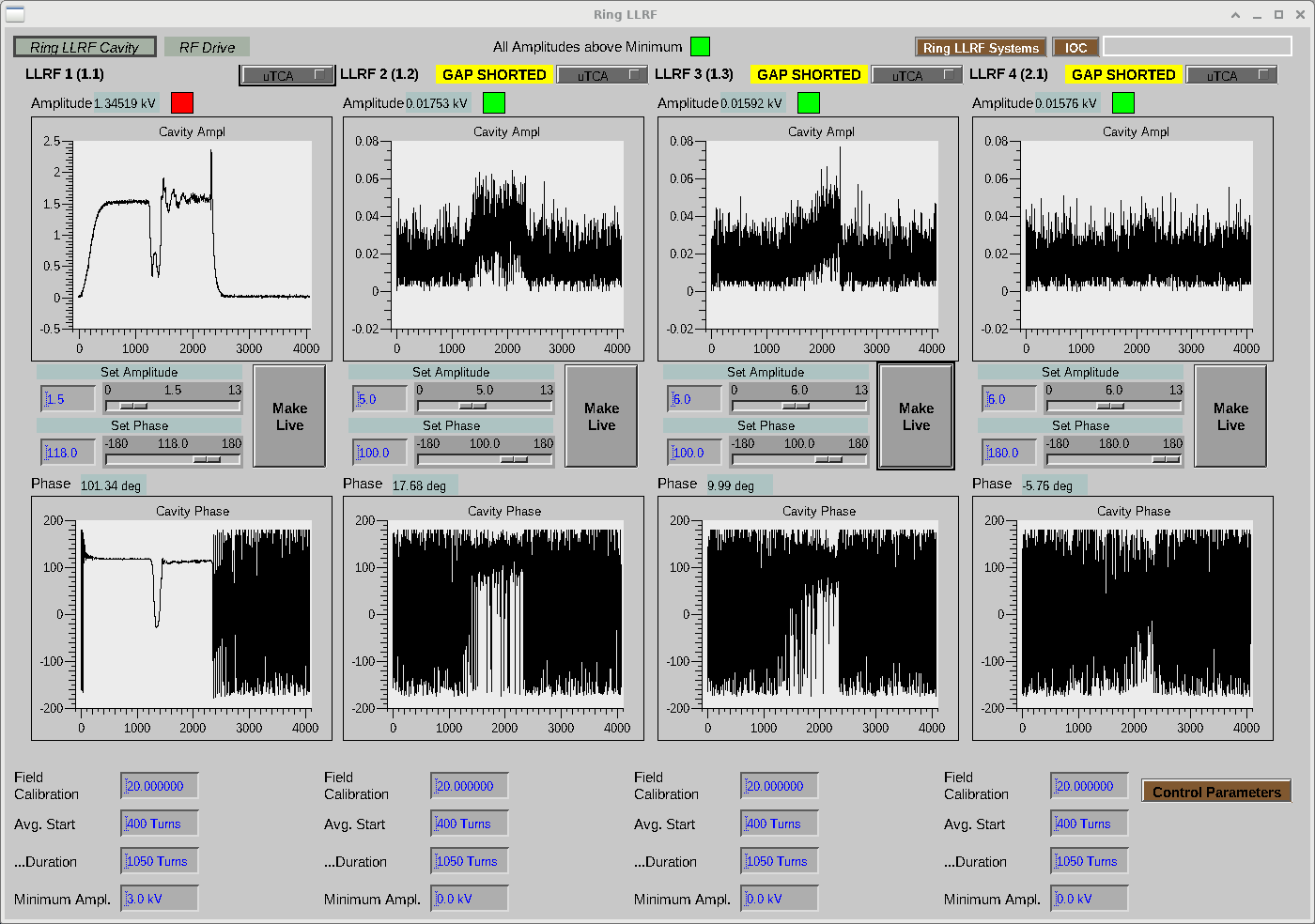 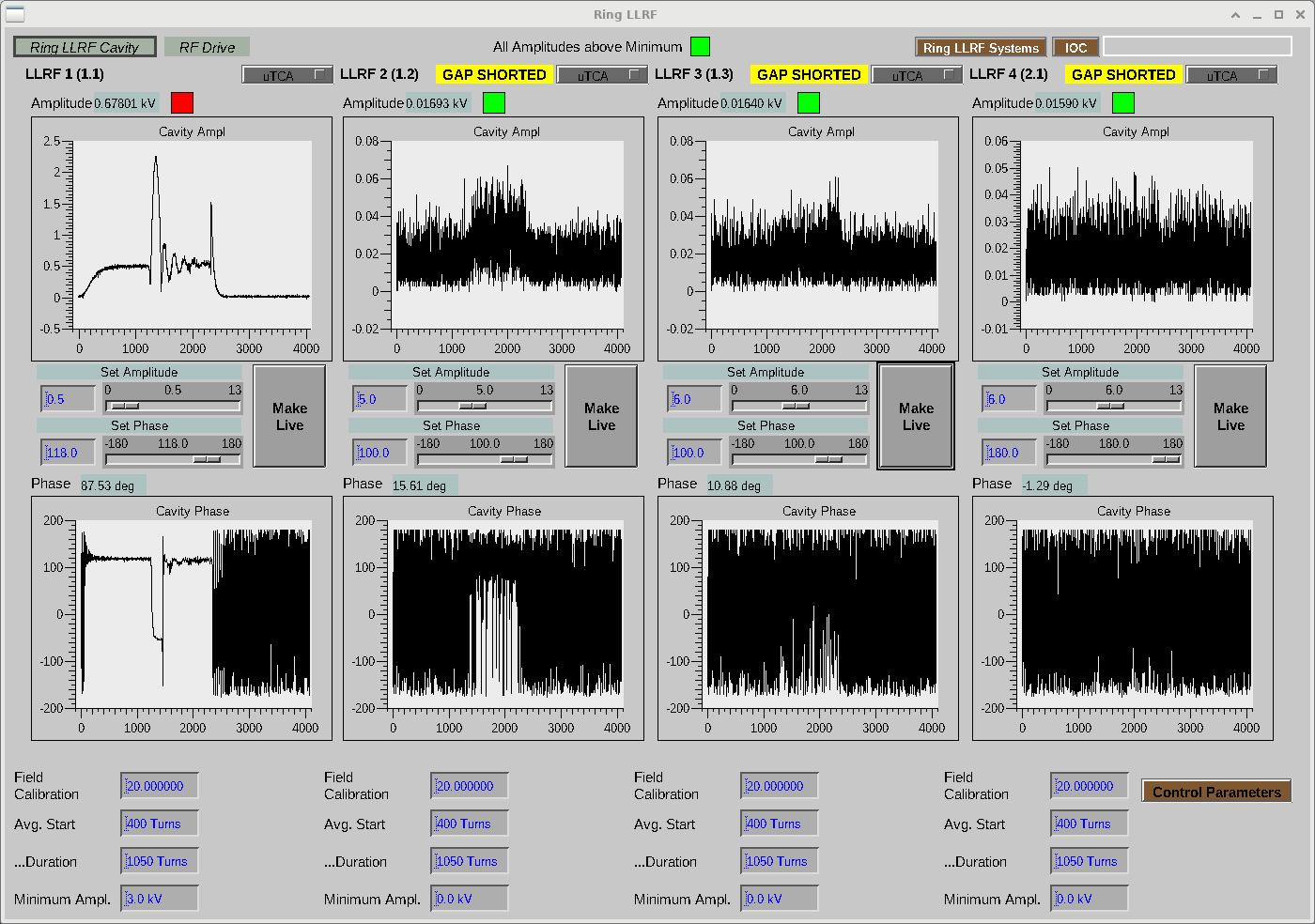 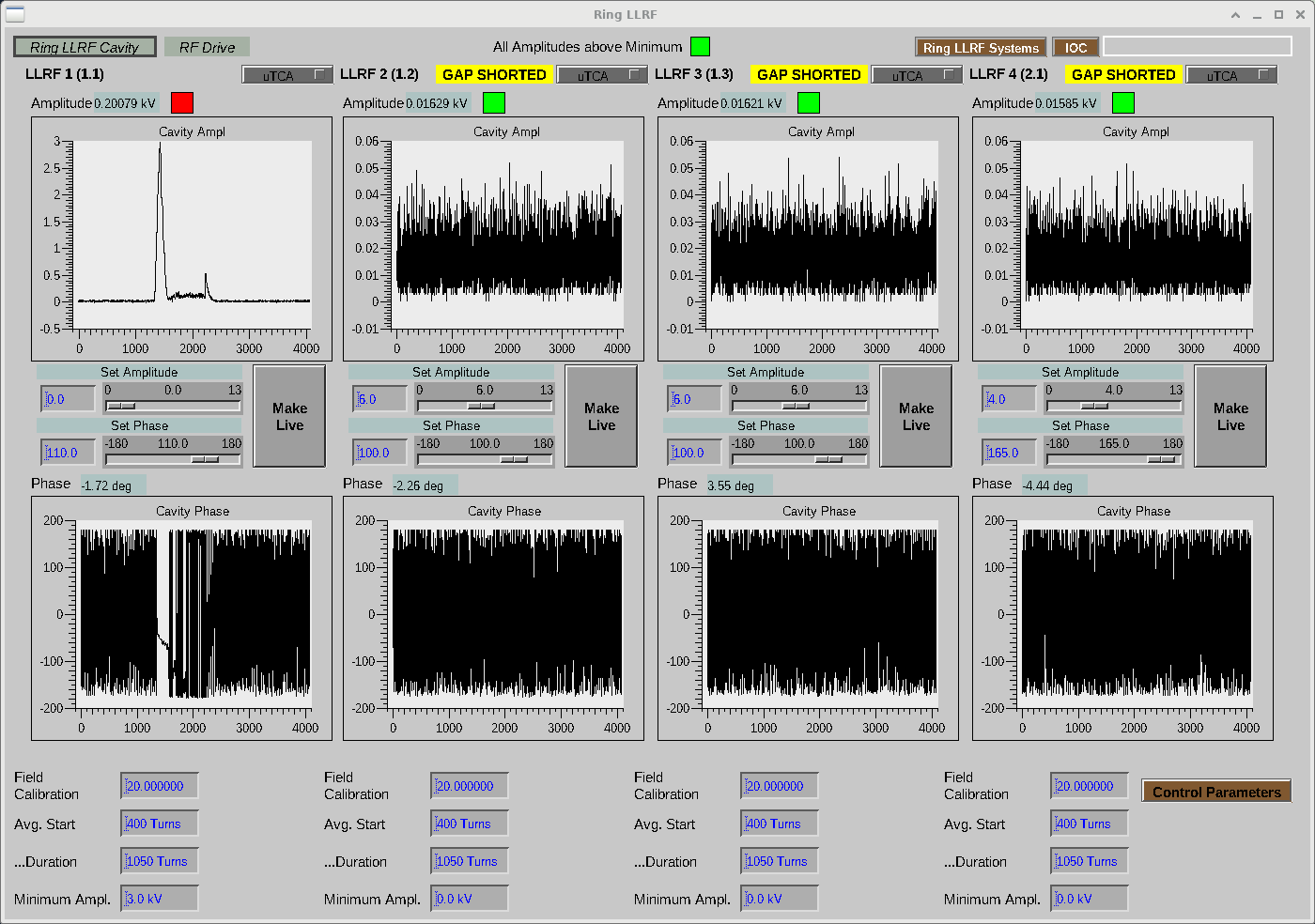 [Speaker Notes: Beam was injected for 100 turns and then stored for 800 turns.
Initial ramp and flat-top is before beam starts injecting.
Initial spike is cased by beam; voltage/phase adjust to maintain voltage.
Want to test if this could work with higher beam intensity. 
Could try using feedforward control loop to damp initial spike.]
Question 1: Can we approximate barrier waveforms during accumulation?
Idea 1: Turn off cavities
Idea 2: Force zero net voltage using RF feedback system
Idea 3: Approximate barrier waveforms using additional harmonics
Four harmonics are enough for ~flat waveforms
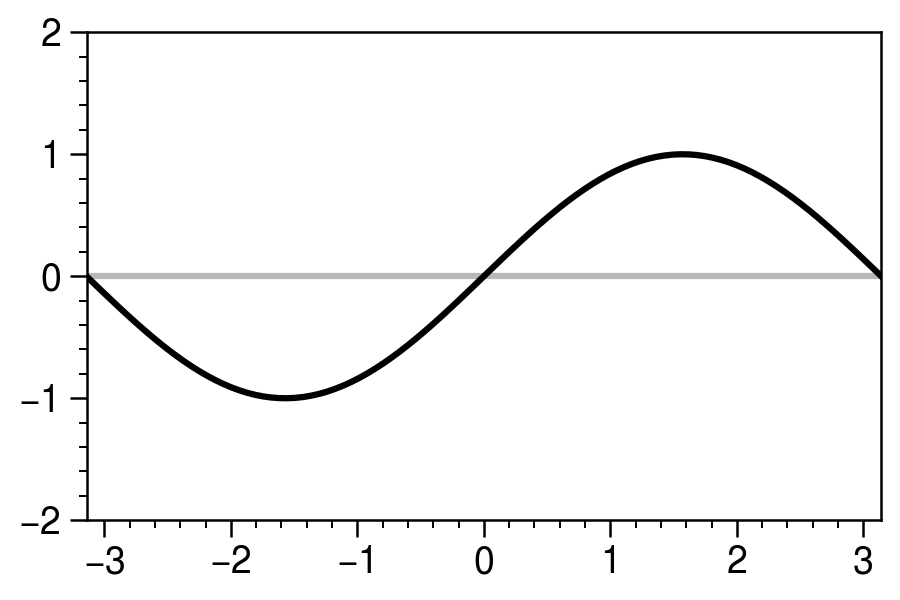 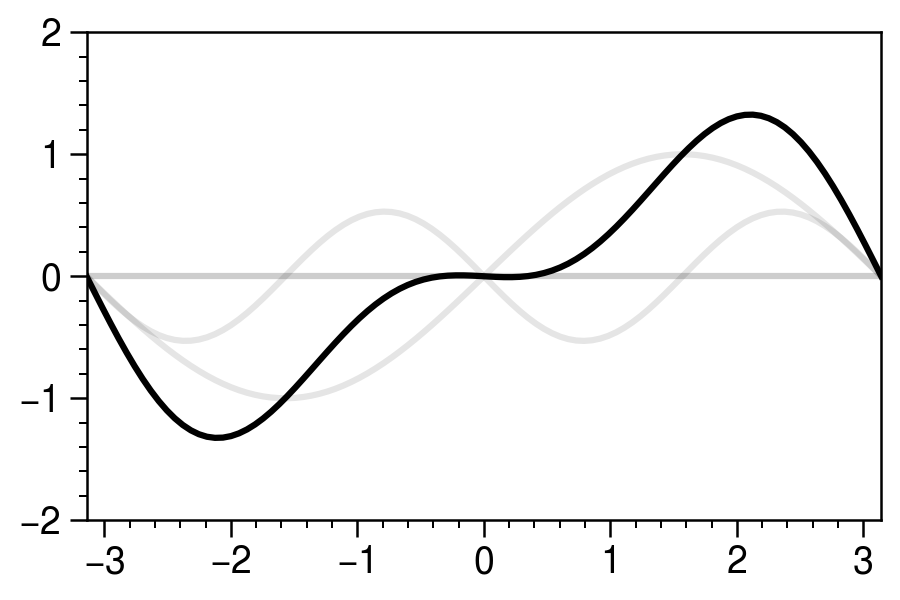 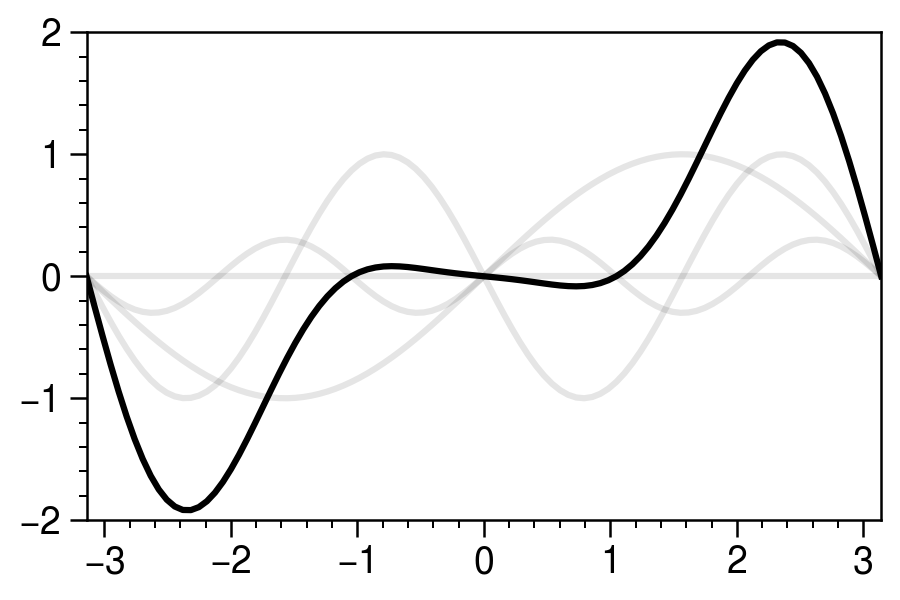 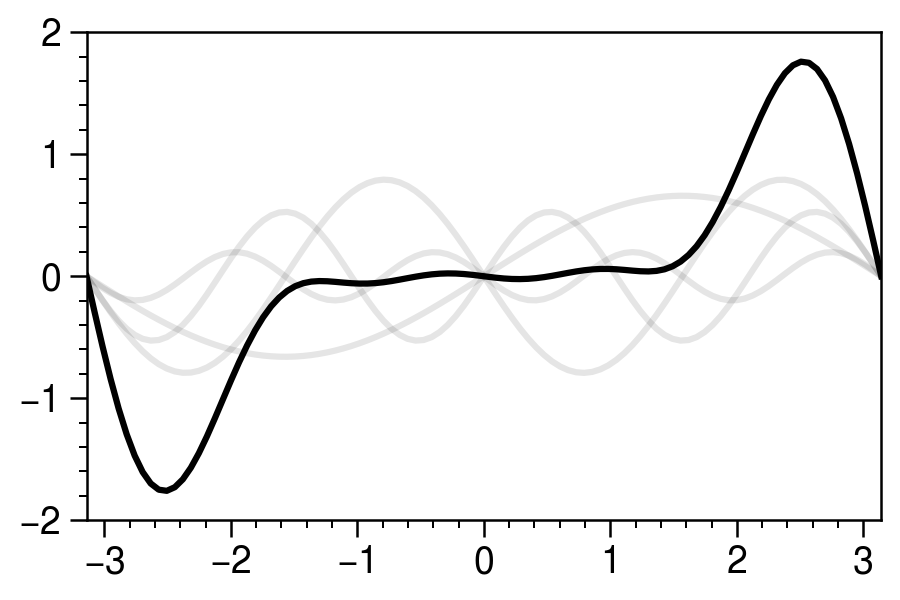 [Speaker Notes: There is probably an exact solution; I found these by messing around with the amplitudes.]
Old simulations show influence of barrier waveforms on longitudinal distribution
Energy distribution
Waveforms
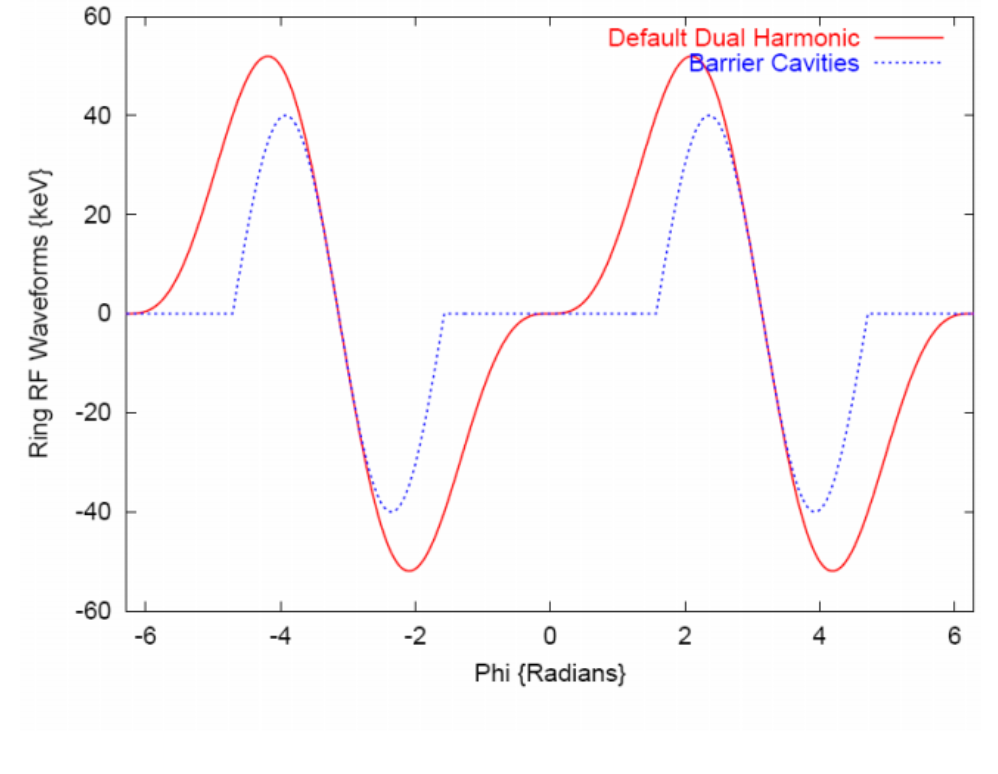 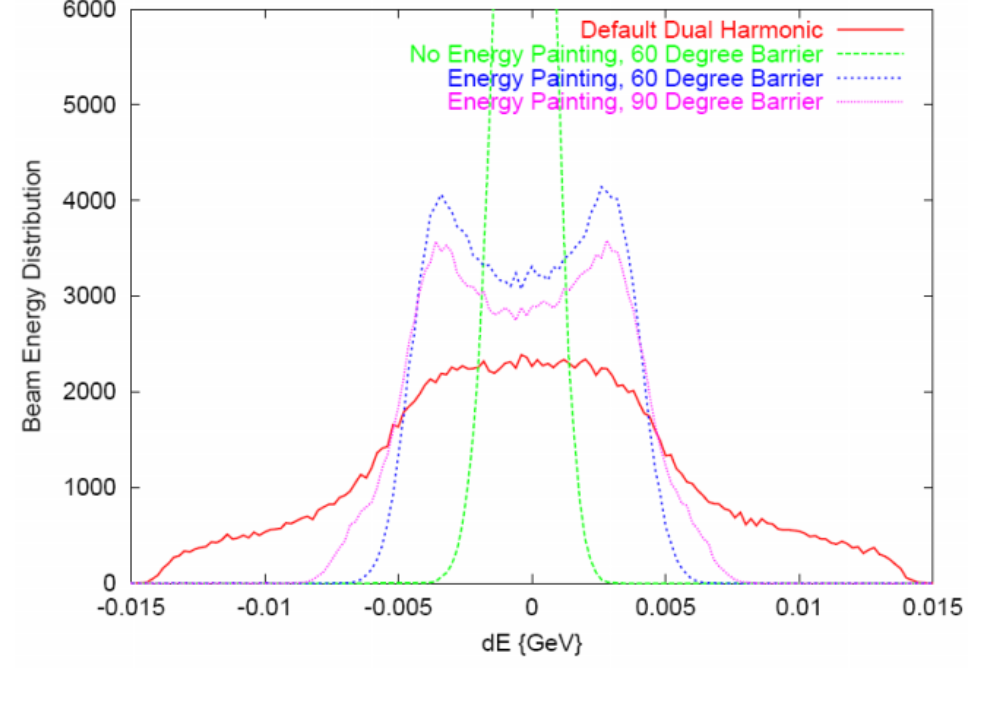 Old
New
Holmes et al., HB 2006
Unclear if higher harmonics are possible with existing hardware
Unsuccessful initial attempt to reach h=3 with custom waveform generator and tuning current.
Reaching h>2 may require new ferrite rings.
Question 1: Can we approximate barrier waveforms during accumulation?
Idea 1: Turn off cavities
Idea 2: Force zero net voltage using RF feedback system
Idea 3: Approximate barrier waveforms using additional harmonics 
Idea 4: Install new barrier cavities [$$$]
Question 2: Can we compress the bunch?
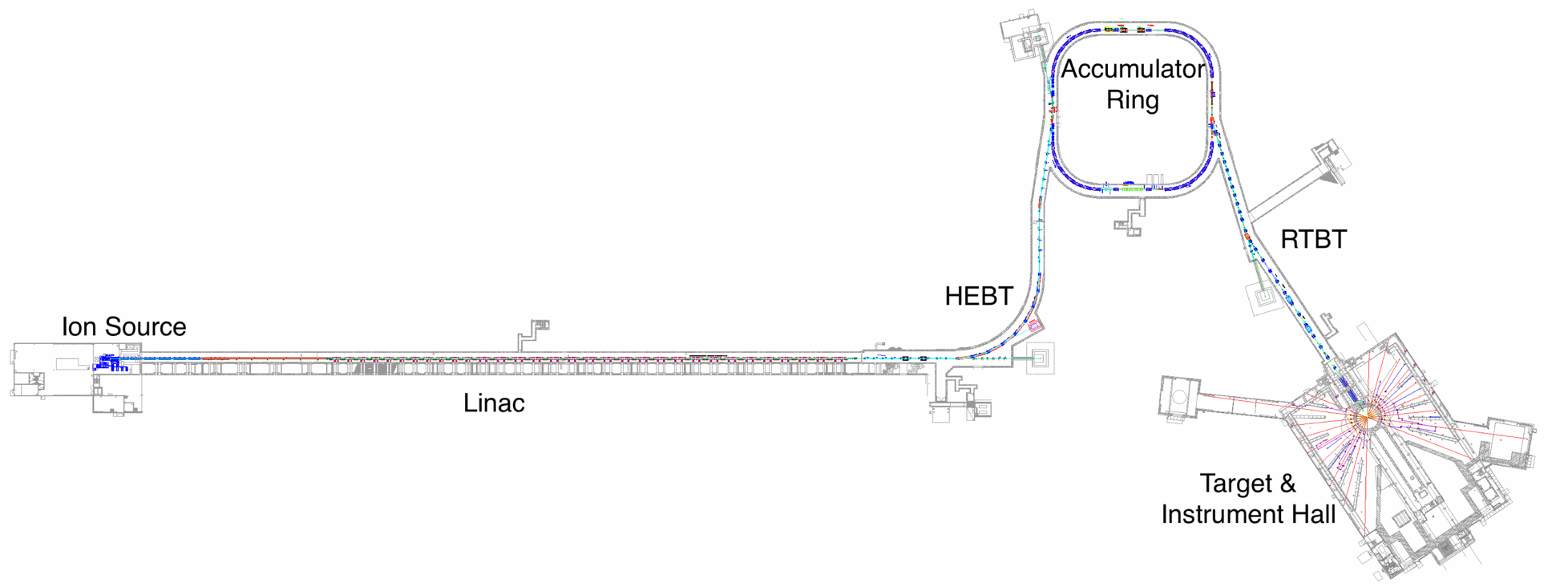 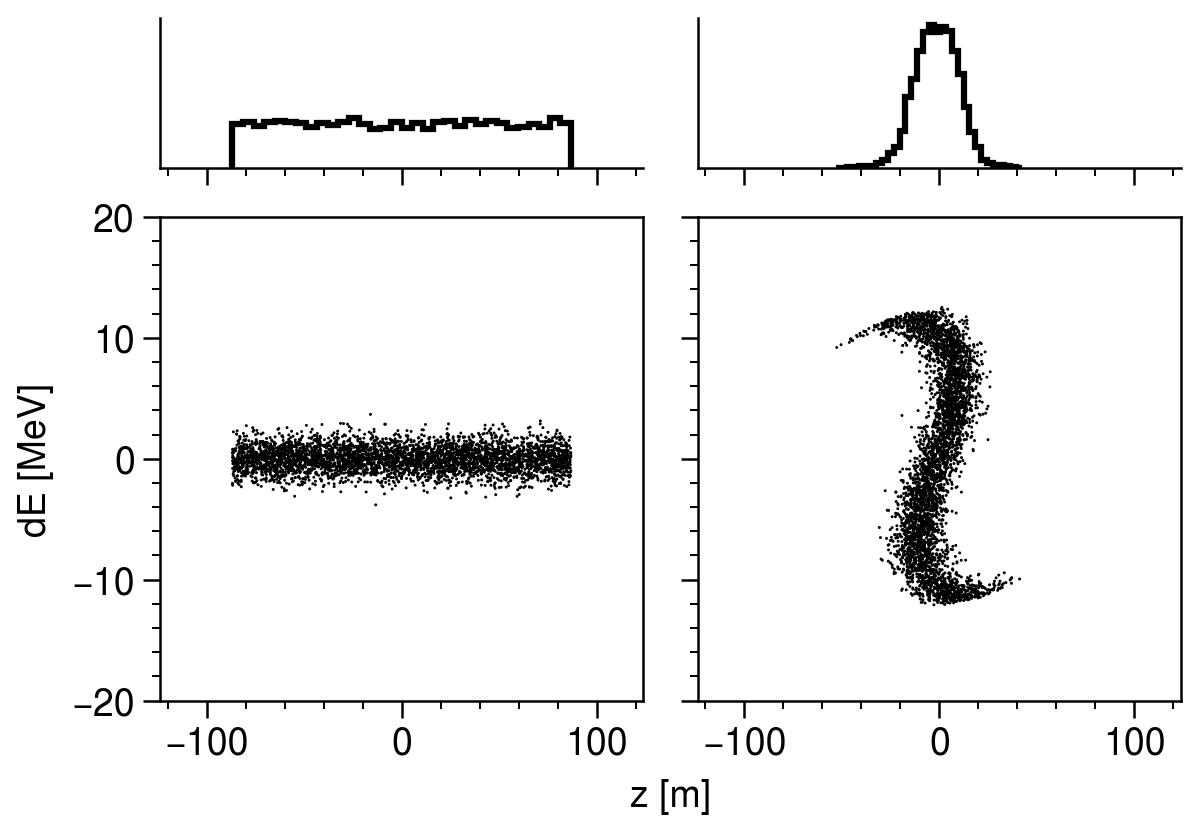 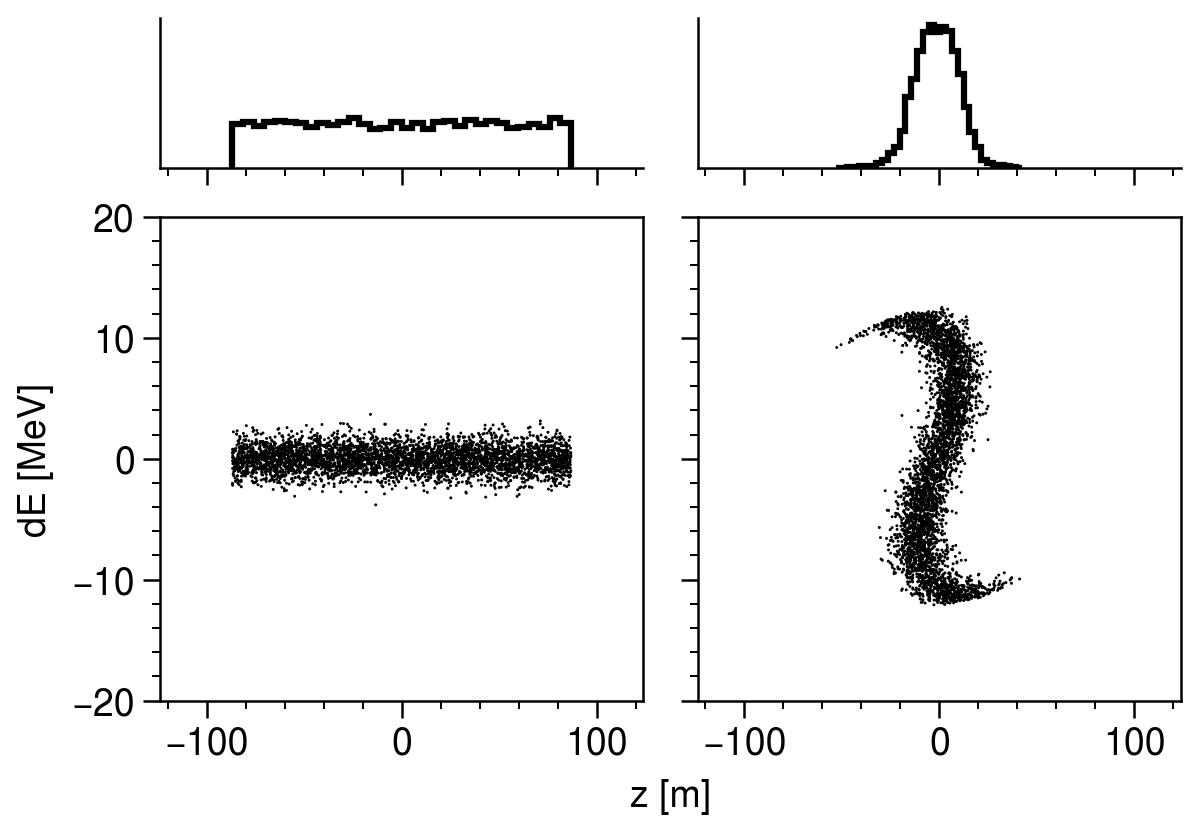 H=1
Barrier
Question 2: Can we compress the bunch?
Max voltage ~ 20 kV (with 2 cavities).
Synchrotron period ~ 2000 turns (at 1.3 GeV)
New custom waveform generator should allow switching waveforms mid-cycle.
Limited storage time — try to extend.
Optimal RF settings accounting for collective effects?
[Speaker Notes: The RF during accumulation will determine final compression ration]
Initial experiment and simulation benchmarking
Initial experiment injected 300 turns into 10-kV RF voltage (closed loop)
[Speaker Notes: Injection time ~ 1/2 rotation time]
1D simulation shows reasonable agreement with initial experiment
TBT profiles
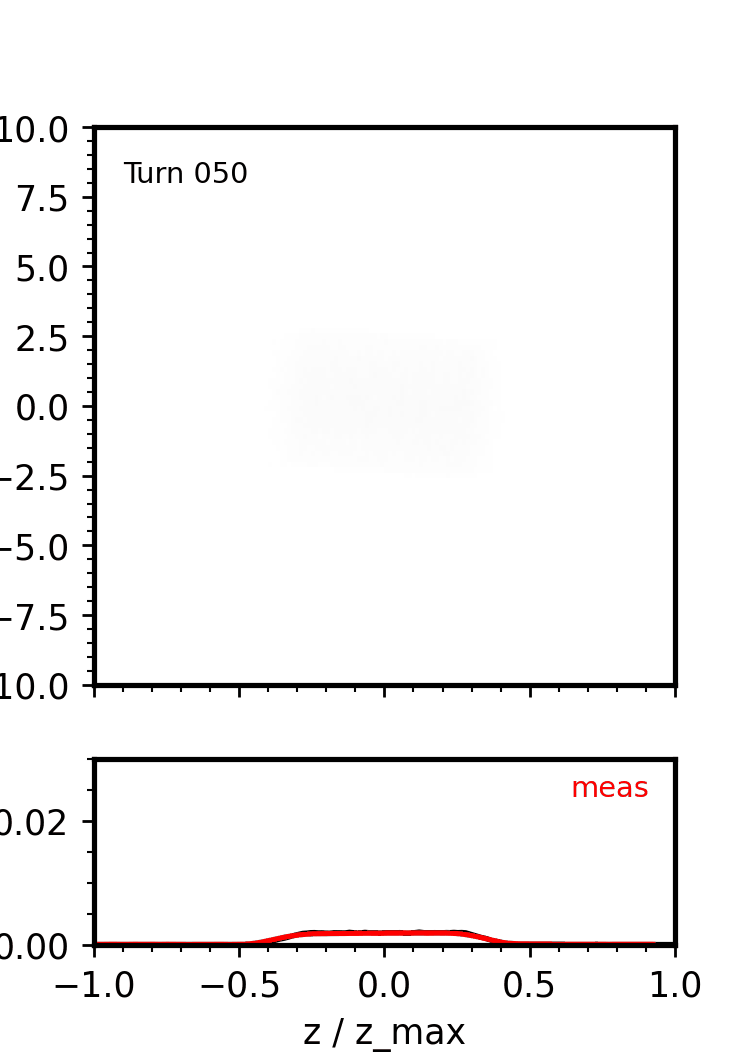 RMS length (10% thresh)
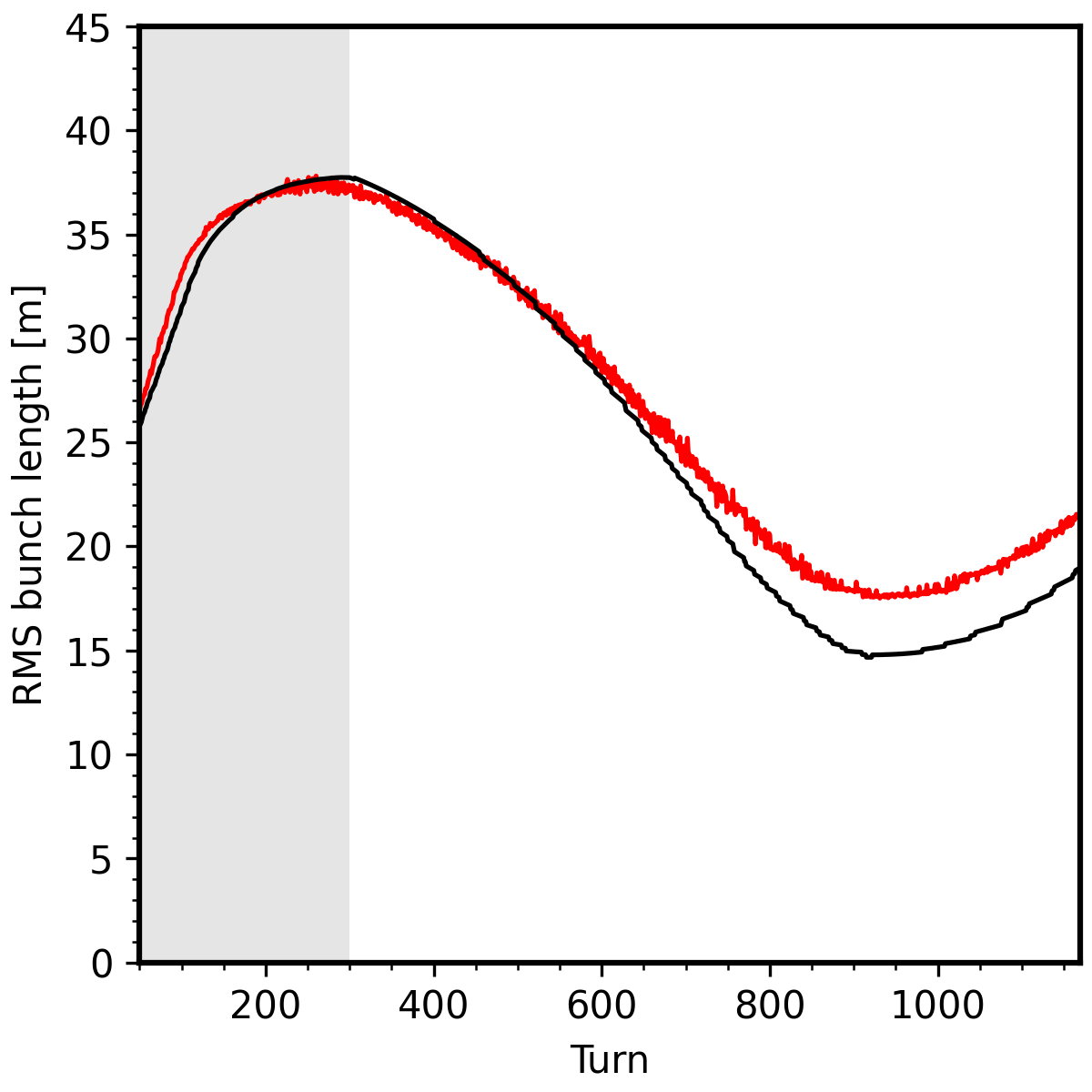 [Speaker Notes: Assumed ~uniform z profile; fit width of first few measured pulses.
Assumed Gaussian dE profile; adjusted by eye for closer agreement with measured rms bunch lengths.
Injected zlim ramps from 18/64 to 38/64 in first hundred turns.
Included 1D longitudinal space charge and impedance models.
Space chargeIntensity is 30% of full pulse. 
Space 
Initial energy spread/bunch length not optimized.
Rotation during injection leads to growth in initial energy spread.]
Future modeling/benchmarking considerations
Codes: (PyORBIT, ImpactX, Xsuite)
Space charge solver (3D/2.5D/2D/1D)
Wake fields, beam-cavity interaction, feedback system
Electron cloud
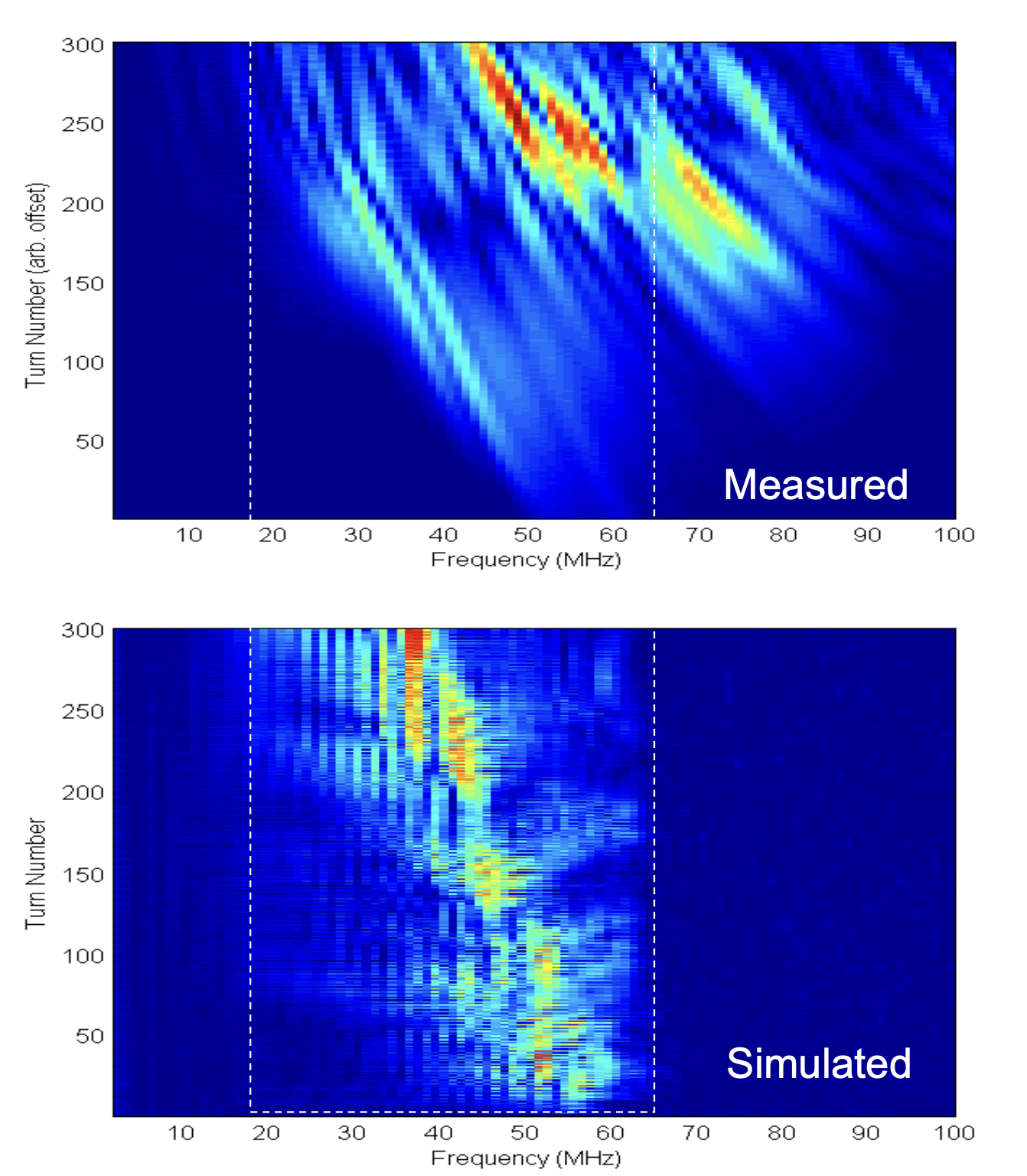 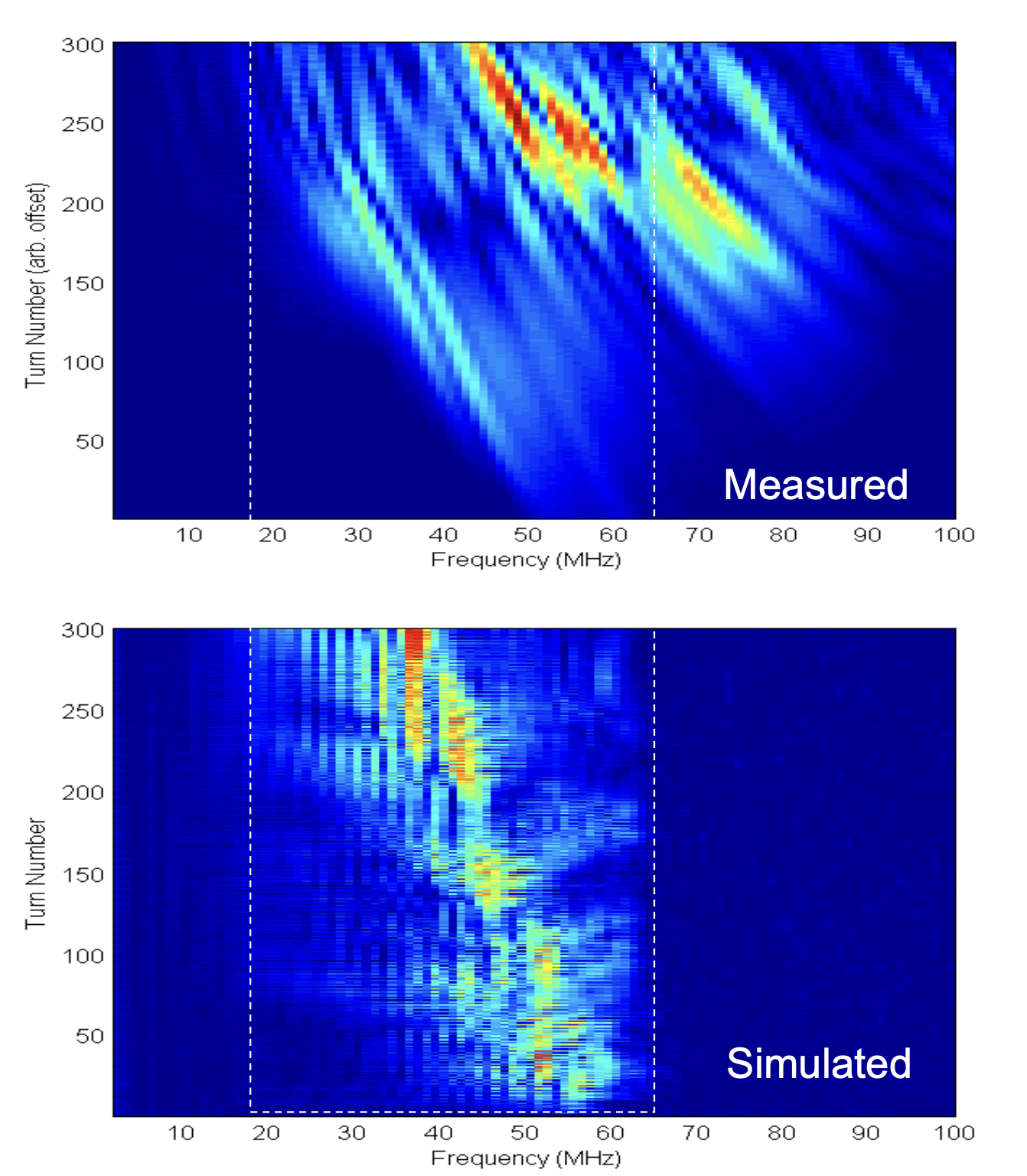 Cousineau et al., ECLOUD 2007
[Speaker Notes: Will be more important at higher perveance 

Usure if ecloud affected by short bunch length]
Example: tomographic measurement of space-charge-driven 4th order resonance
Measure?
Example: are nonlinear space charge forces resolved properly?
[Speaker Notes: Can run tomography algorithms to reconstruct z-dE, dependent on model assumptions.]
Conclusion
Bunch compression experiments ongoing at SNS.
Success may depend on RF engineering/hardware upgrades.
Future work: explore limits of current setup and develop simulation benchmarks.
Acknowledgements: Chip Piller, Amith Narayan, Nick Evans, Wim Blokland.
With strong compression, SNS could probe MC space charge regime
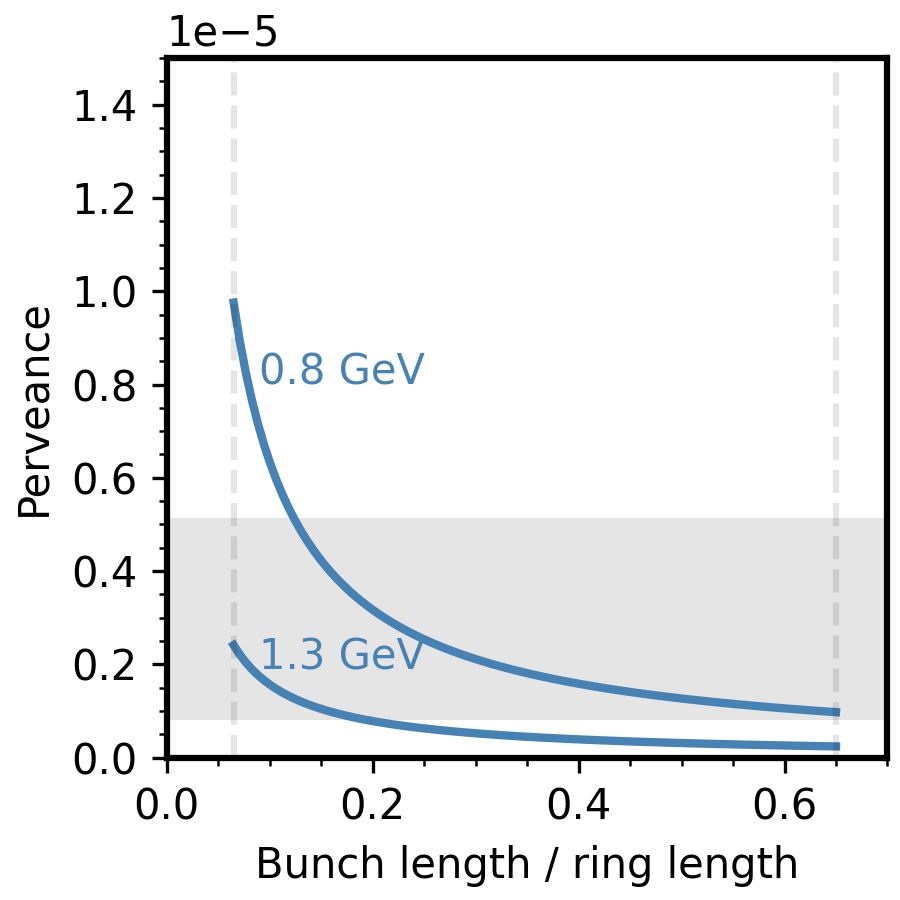 SNS 1.8 MW
5 GeV, 2 MW
MC (2-ns bunch)
10 GeV, 4 MW
With strong compression, SNS could probe MC space charge regime
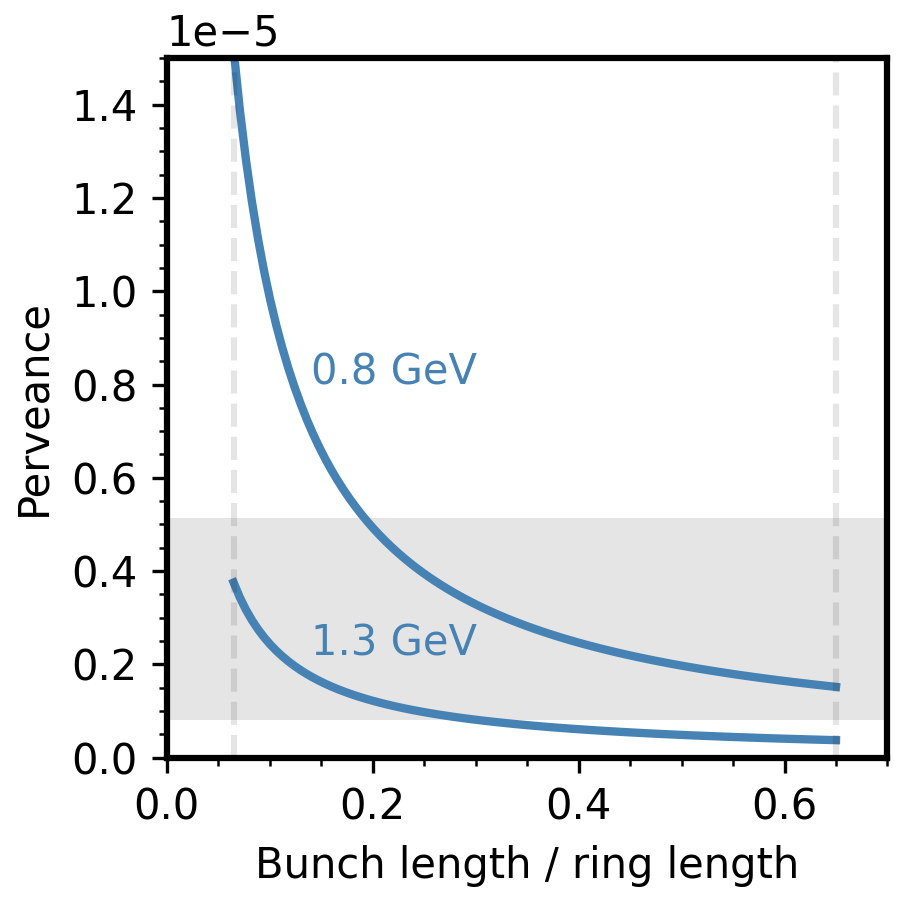 SNS 2.8 MW
5 GeV, 2 MW
MC (2-ns bunch)
10 GeV, 4 MW
1D simulation shows reasonable agreement with initial experiment
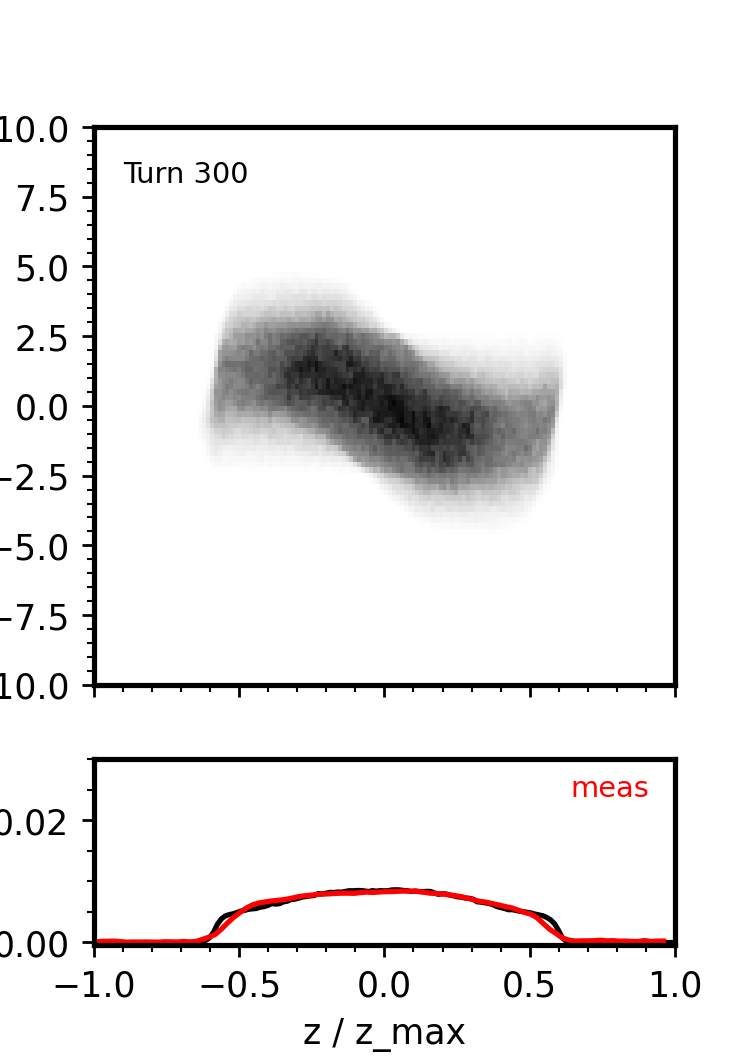 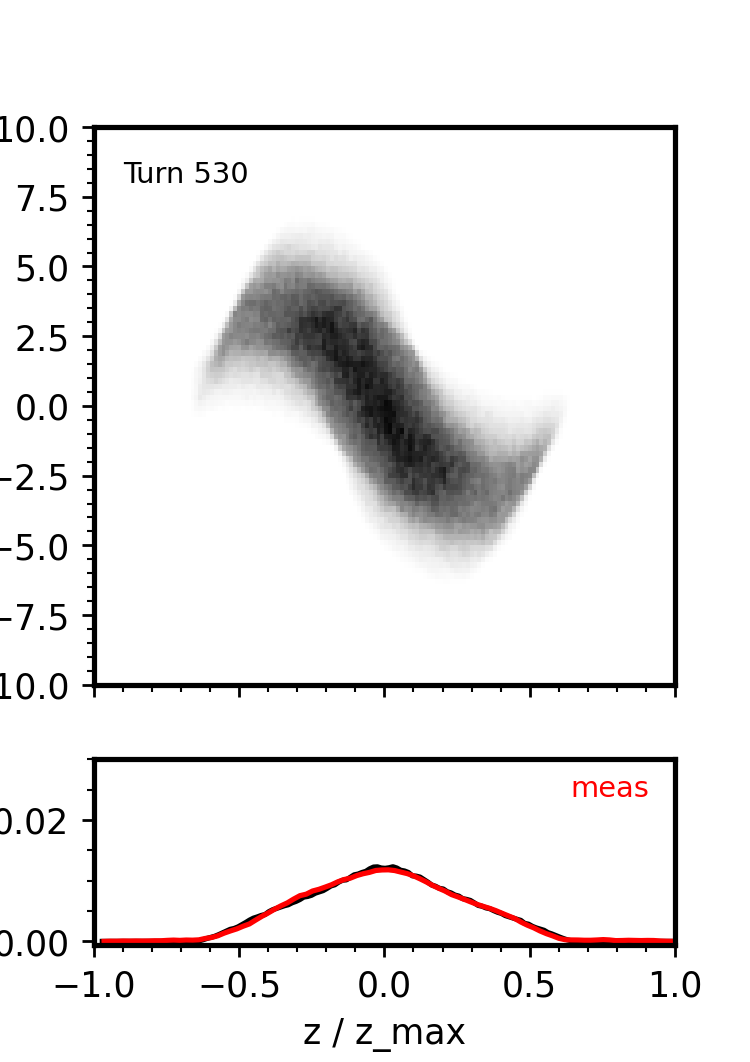 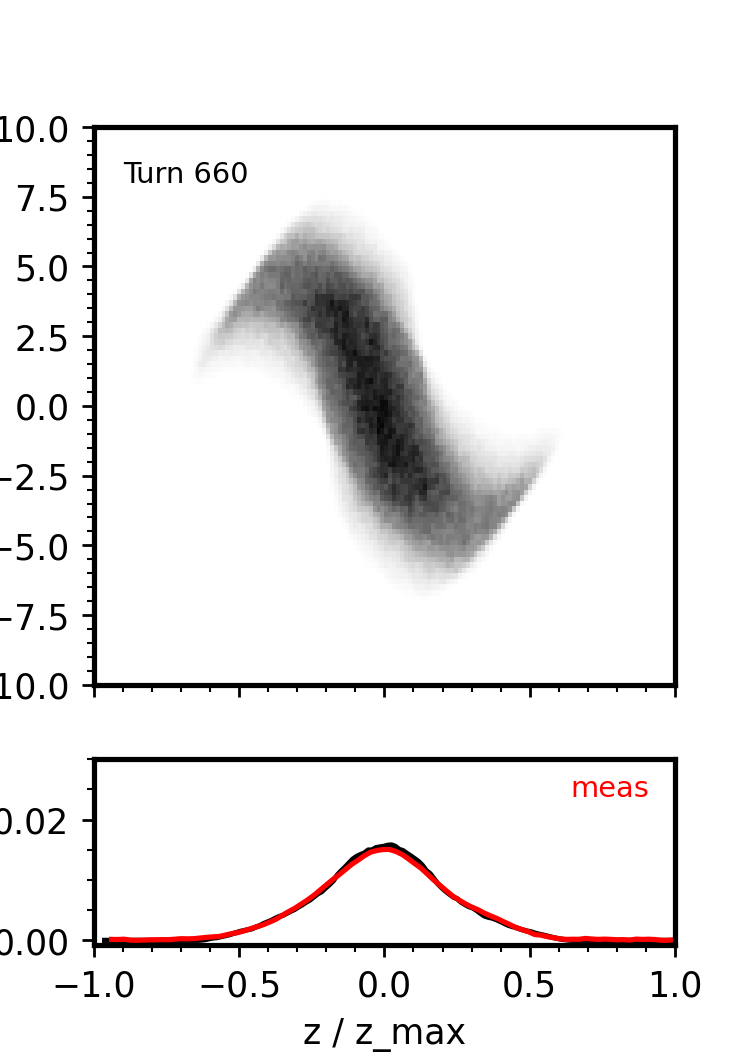 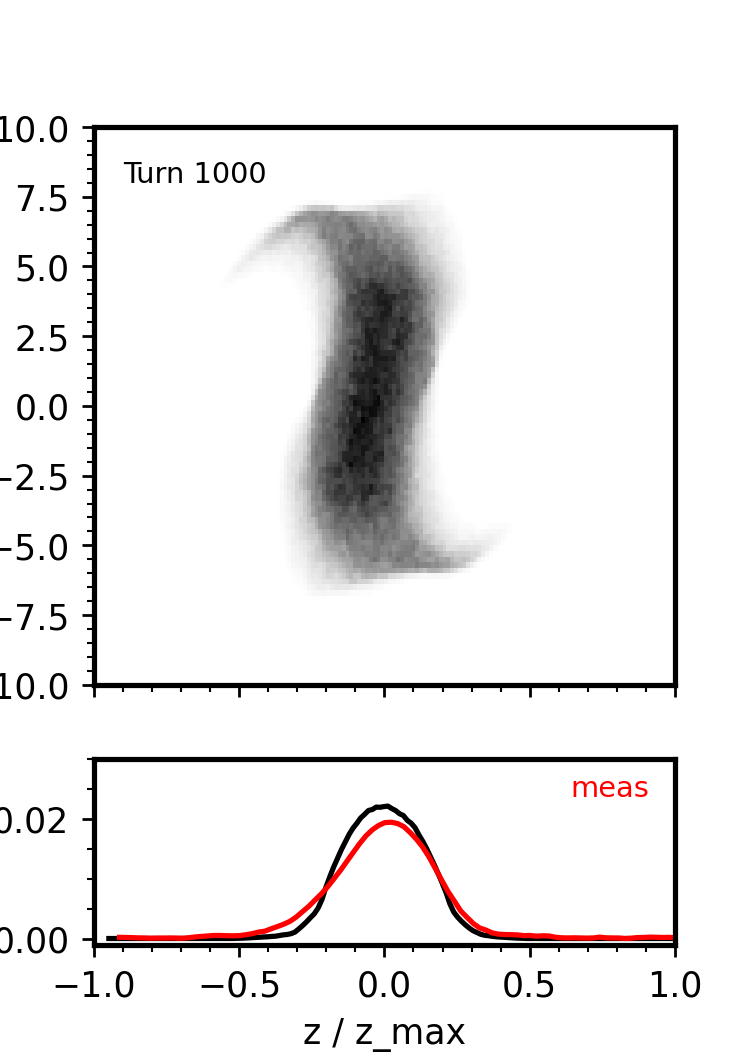 [Speaker Notes: Assumed ~uniform z profile; fit width of first few measured pulses.
Assumed Gaussian dE profile; adjusted by eye for closer agreement with measured rms bunch lengths.
Injected zlim ramps from 18/64 to 38/64 in first hundred turns.
Included 1D longitudinal space charge and impedance models.
Space chargeIntensity is 30% of full pulse. 
Space 
Initial energy spread/bunch length not optimized.
Rotation during injection leads to growth in initial energy spread.]
1D simulation shows reasonable agreement with initial experiment
TBT profiles
RMS length (10% thresh)
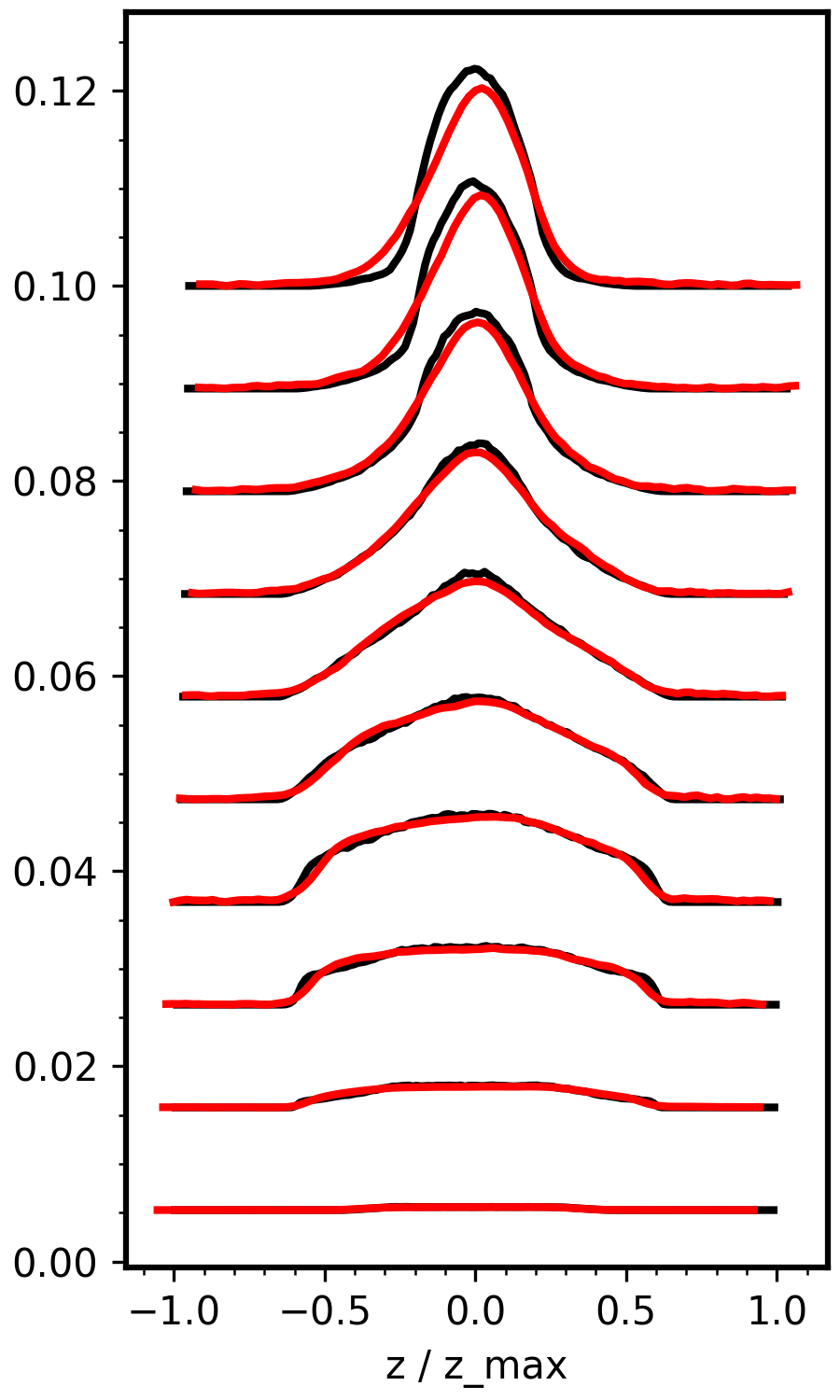 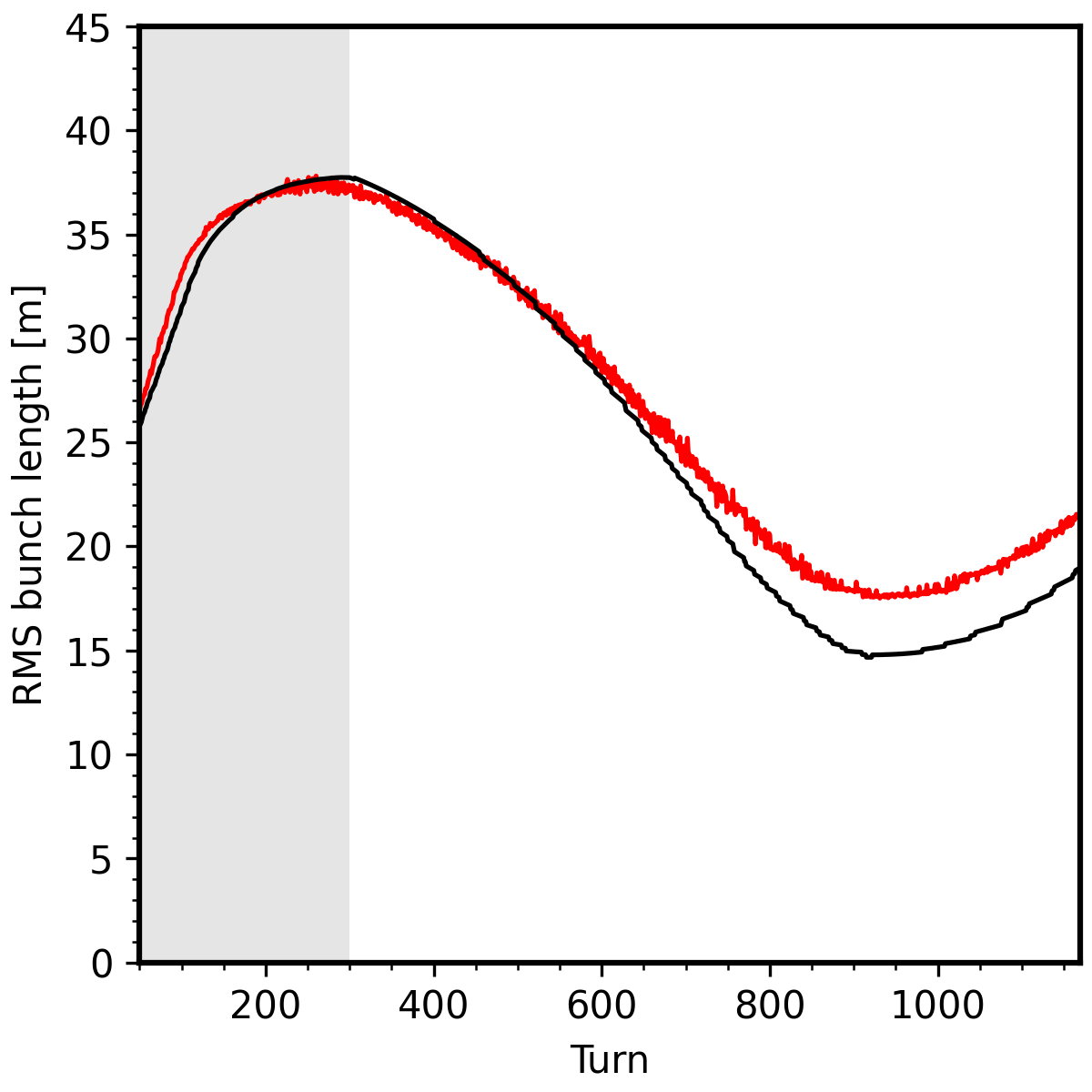 Turn 1100
Turn 300
[Speaker Notes: Injected 300 turns with synchrotron period ~ 2000 turns. 
Stored beam for ~800 turns.]
16.7 ms (1/60 Hz)
Macro-pulse
(ion source)
15.7ms
1ms
945 ns (1/1.059 MHz)
Mini-pulse
(chopper)
300 ns
645 ns
260 micro-pulses
Micro-pulse
(RFQ)
2.4845 ns (1/402.5 MHz)
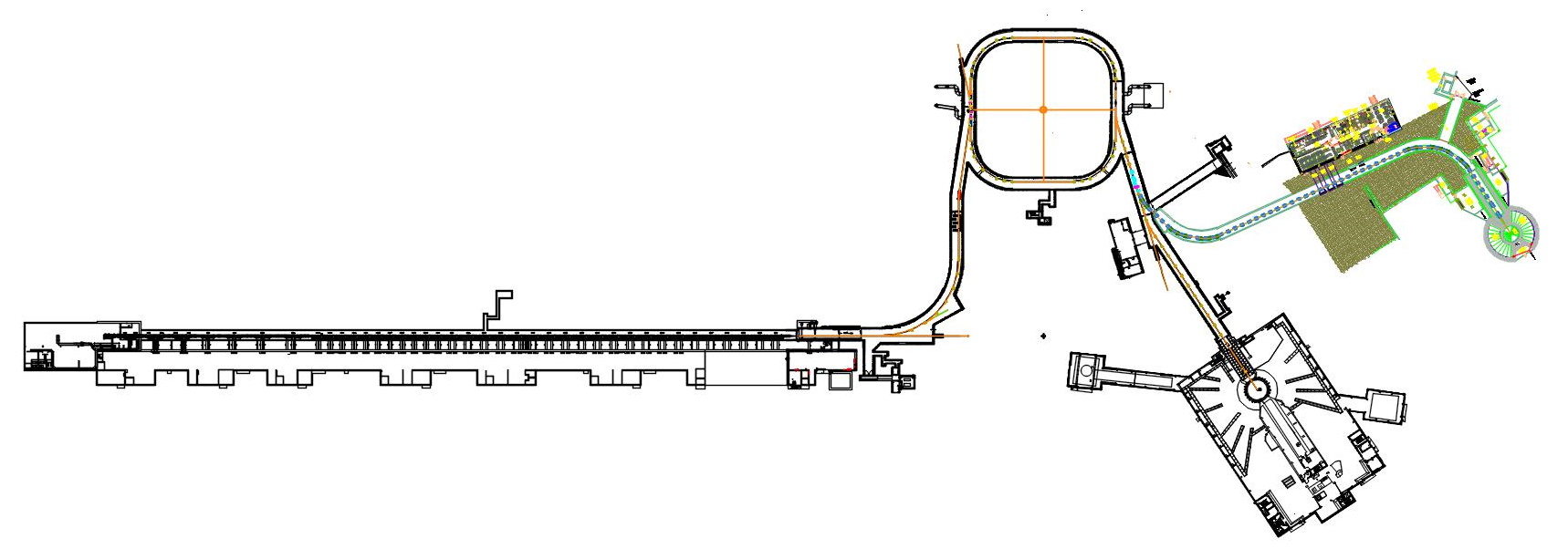 Experiments possible at full intensity (1 Hz)
1.7 MW @ 60 Hz
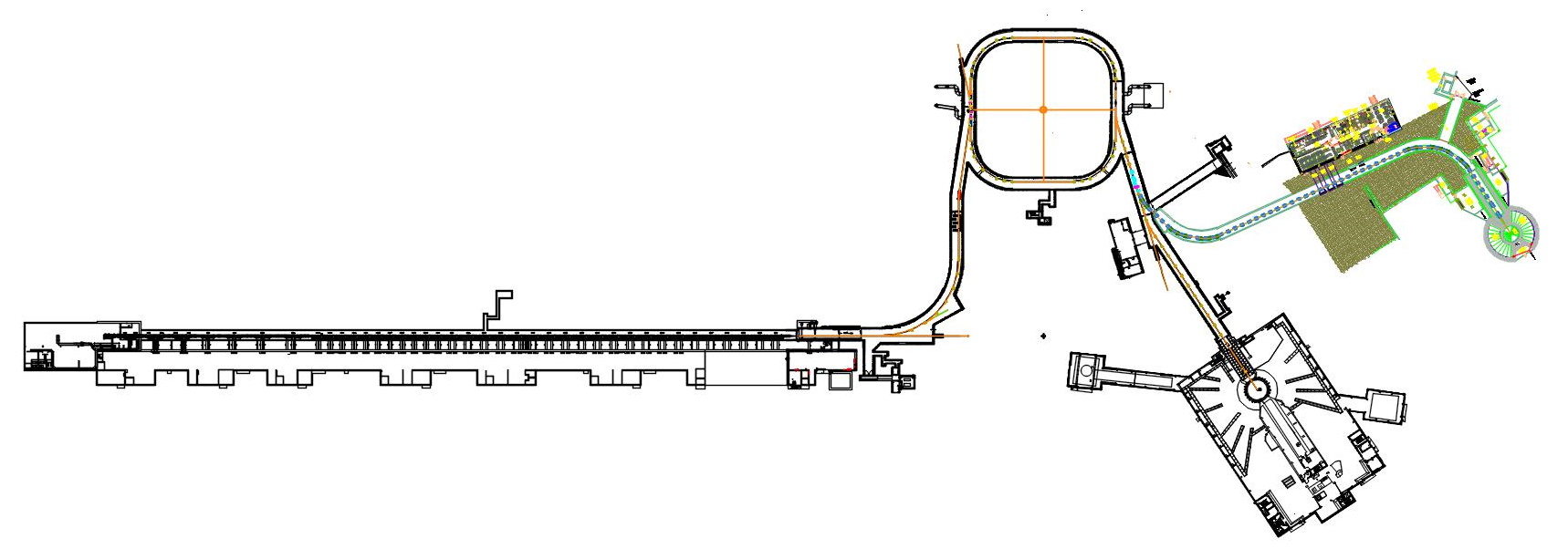 Experiments possible at full intensity (1 Hz)
2.8 MW @ 60 Hz (capable)
2.0 MW @ 60 Hz (target limit)
SNS in 10-15 years: Second Target Station
0.7 MW @ 15 Hz
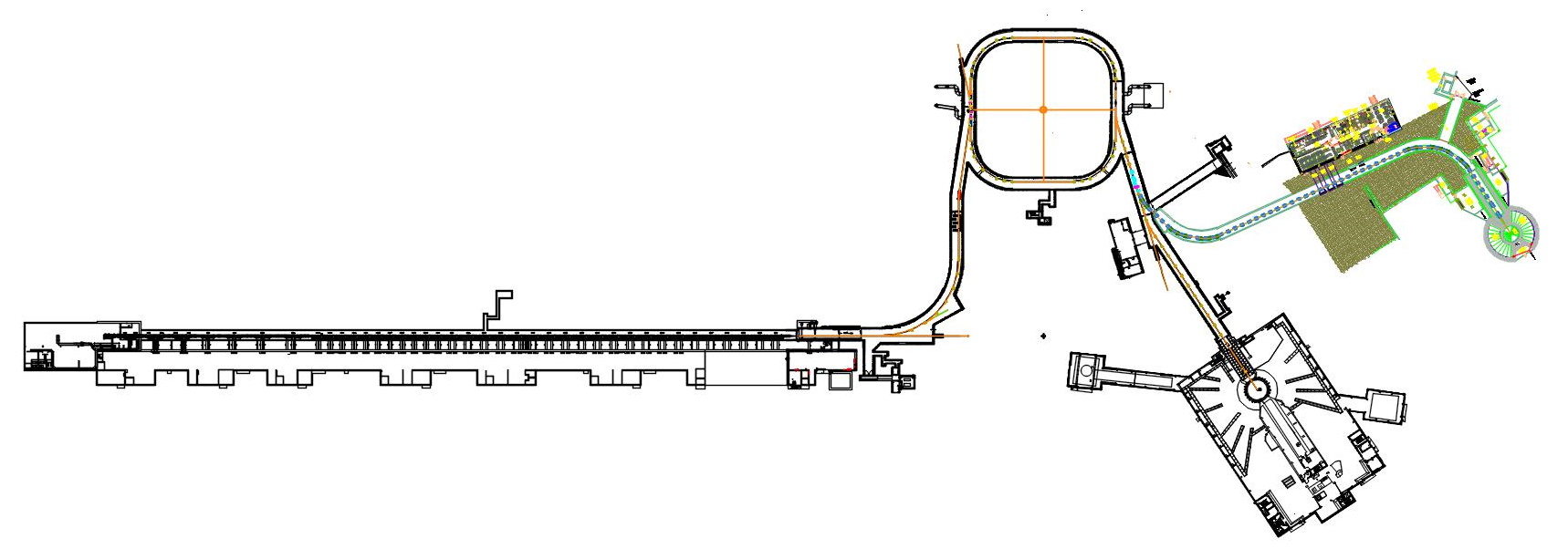 Experiments possible at full intensity (1 Hz)
2.0 MW @ 45 Hz
Zero-space-charge simulation shows moderate compression for realistic energy spread
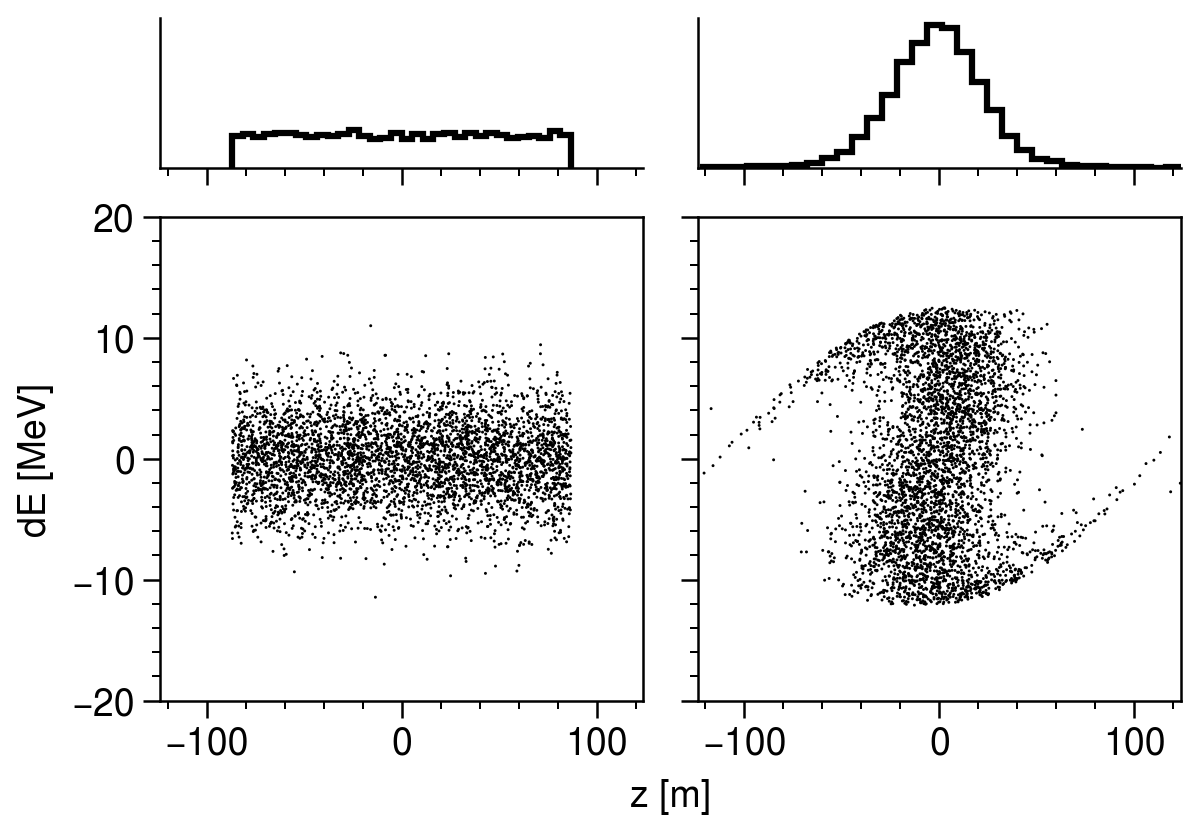 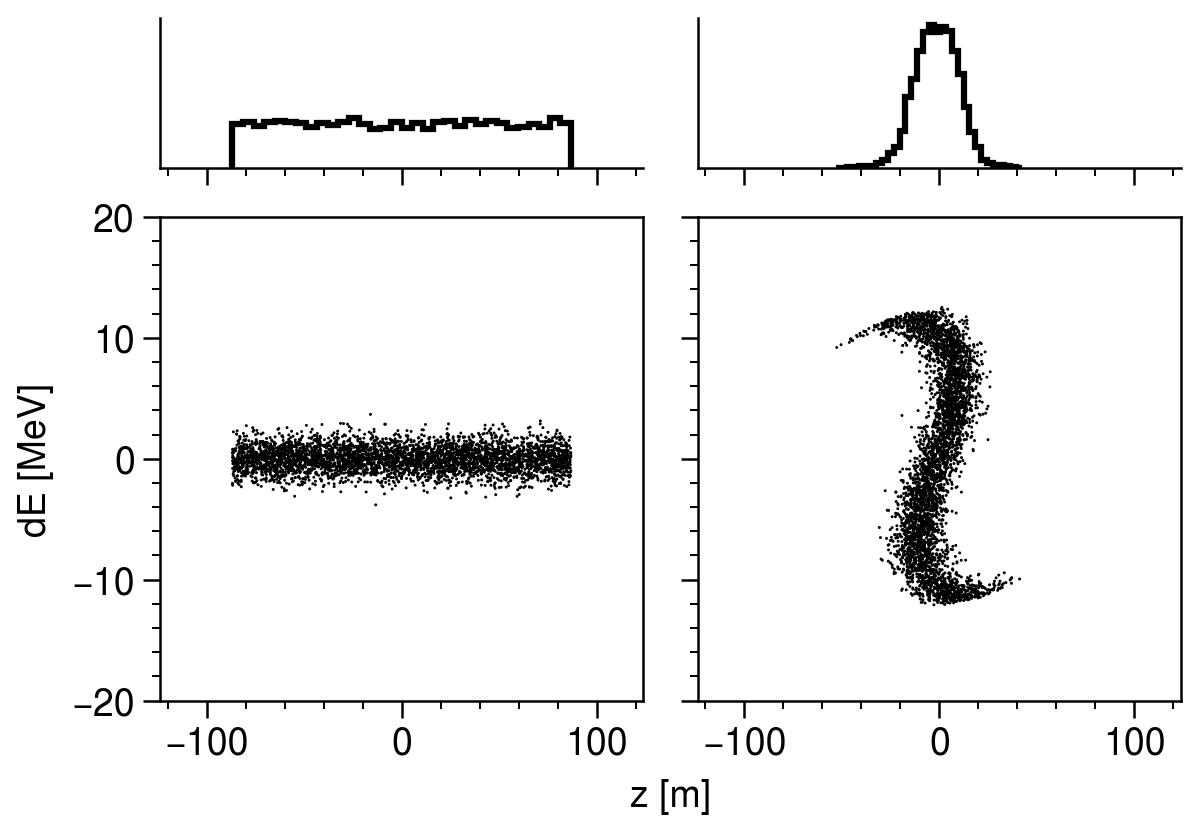 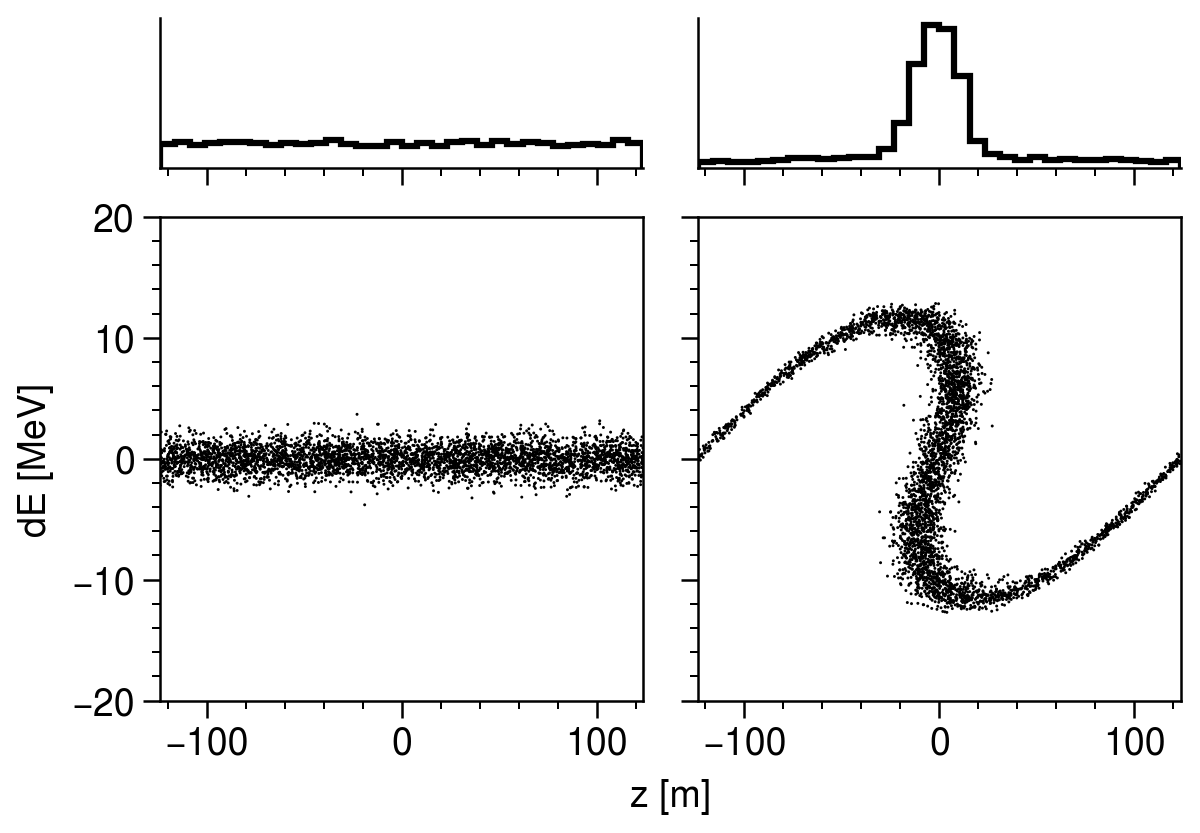 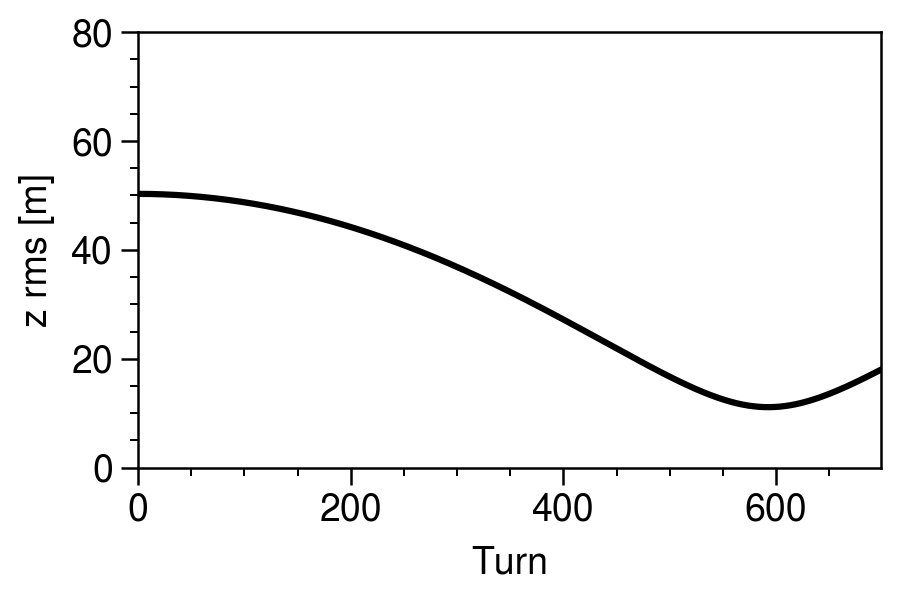 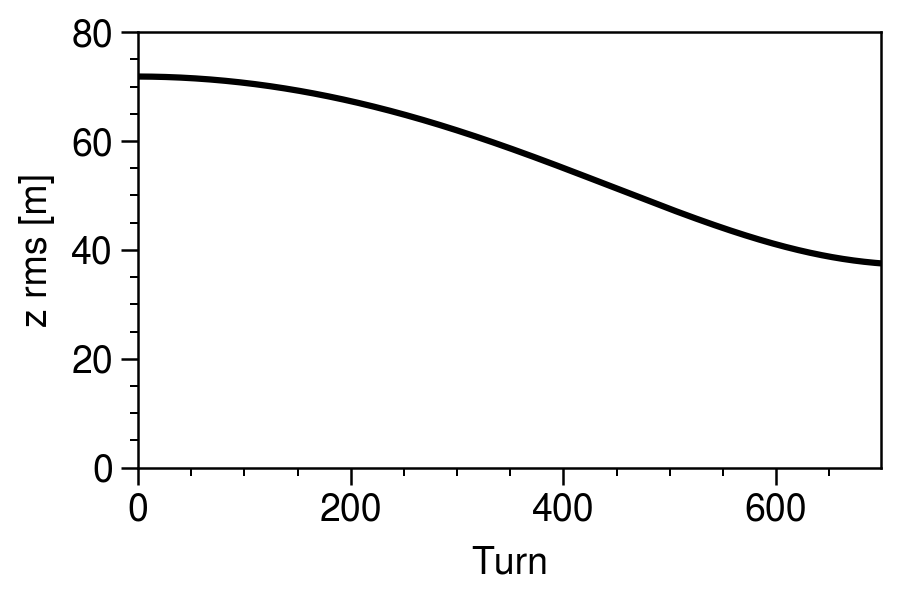 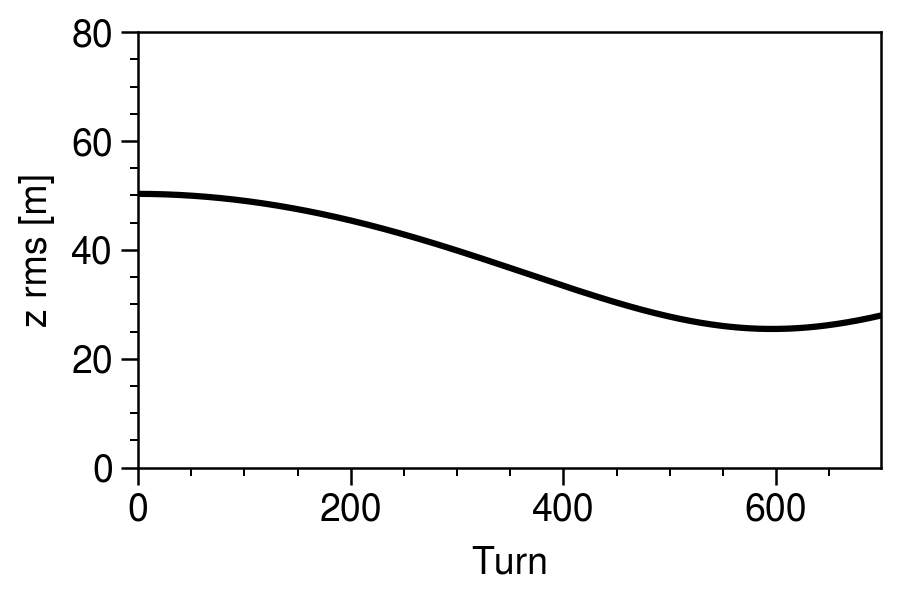 [Speaker Notes: Zero space charge; instant RF ramp; 1.3 GeV beam energy.
[1] Minimum energy spread of 1 MeV from Holmes simulations.
[2] Zero RF voltage during accumulation (not even beam-induced voltage)
[3] Larger energy spread of 3 MeV
Conclusion: given synchrotron tune and good initial bunch, it could be possible to reach significant compression factor.]
Zero charge
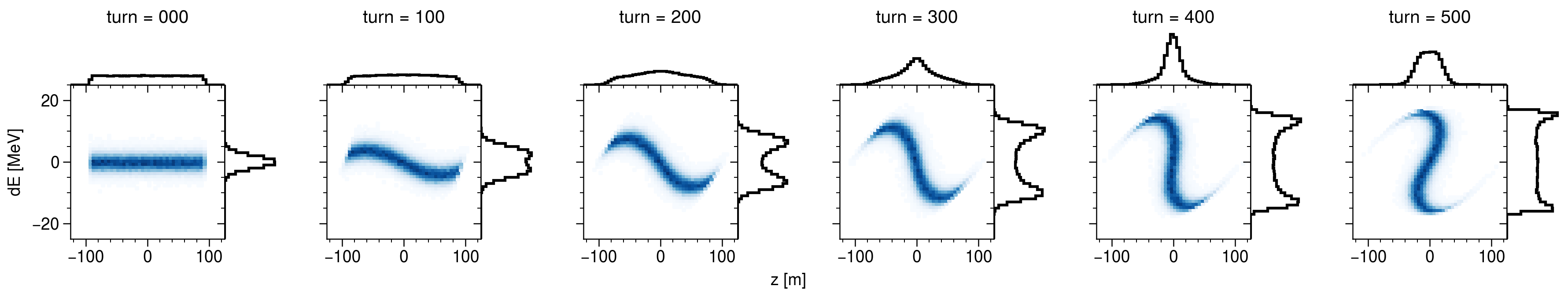 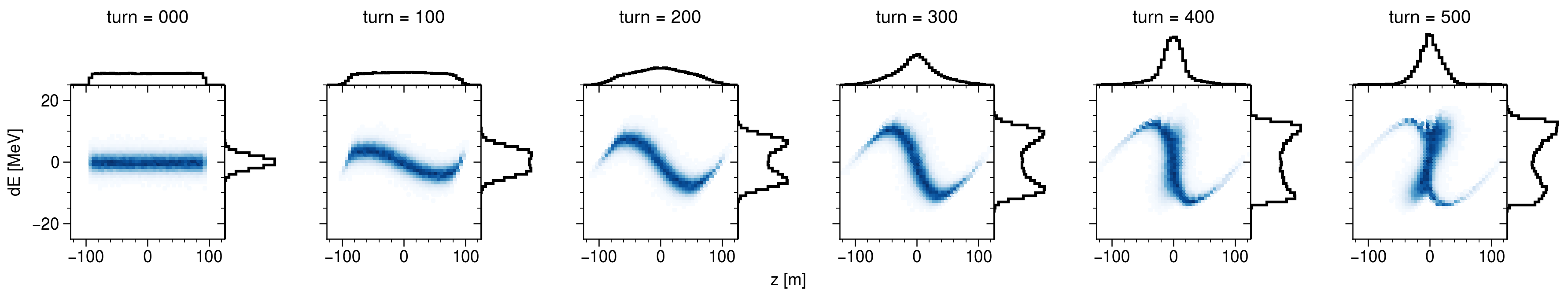 Full charge
[Speaker Notes: This simulation uses a uniform z distribution and Gaussian energy distribution. I assume the full 2.8 MW beam intensity (2.25e+14).]
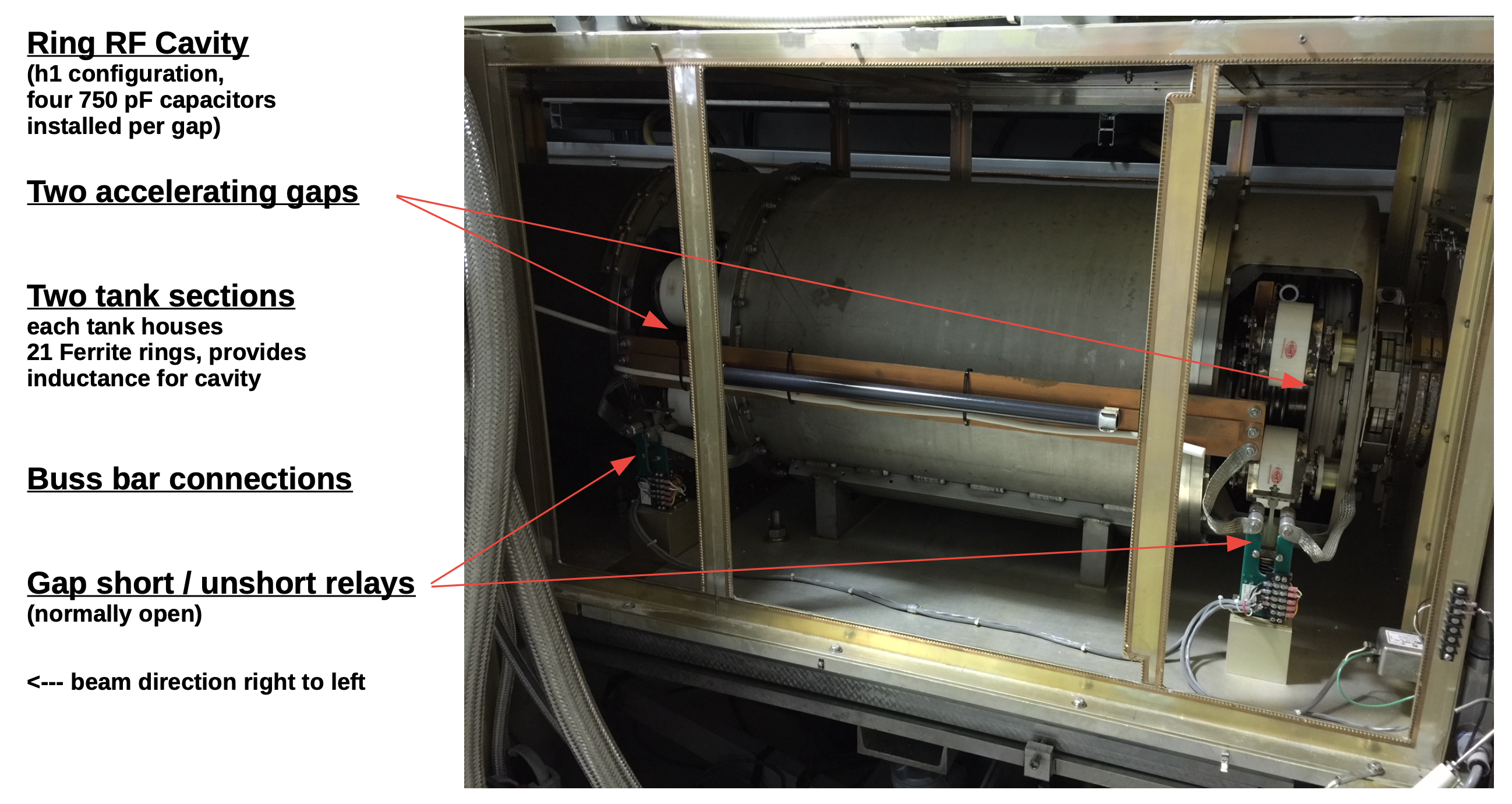 [Speaker Notes: Supplied by Chip Piller (ORNL), RF engineer

I am not an RF engineer and am just starting to learn about the system.]
Shorting cavities works, but can’t unshort after accumulation
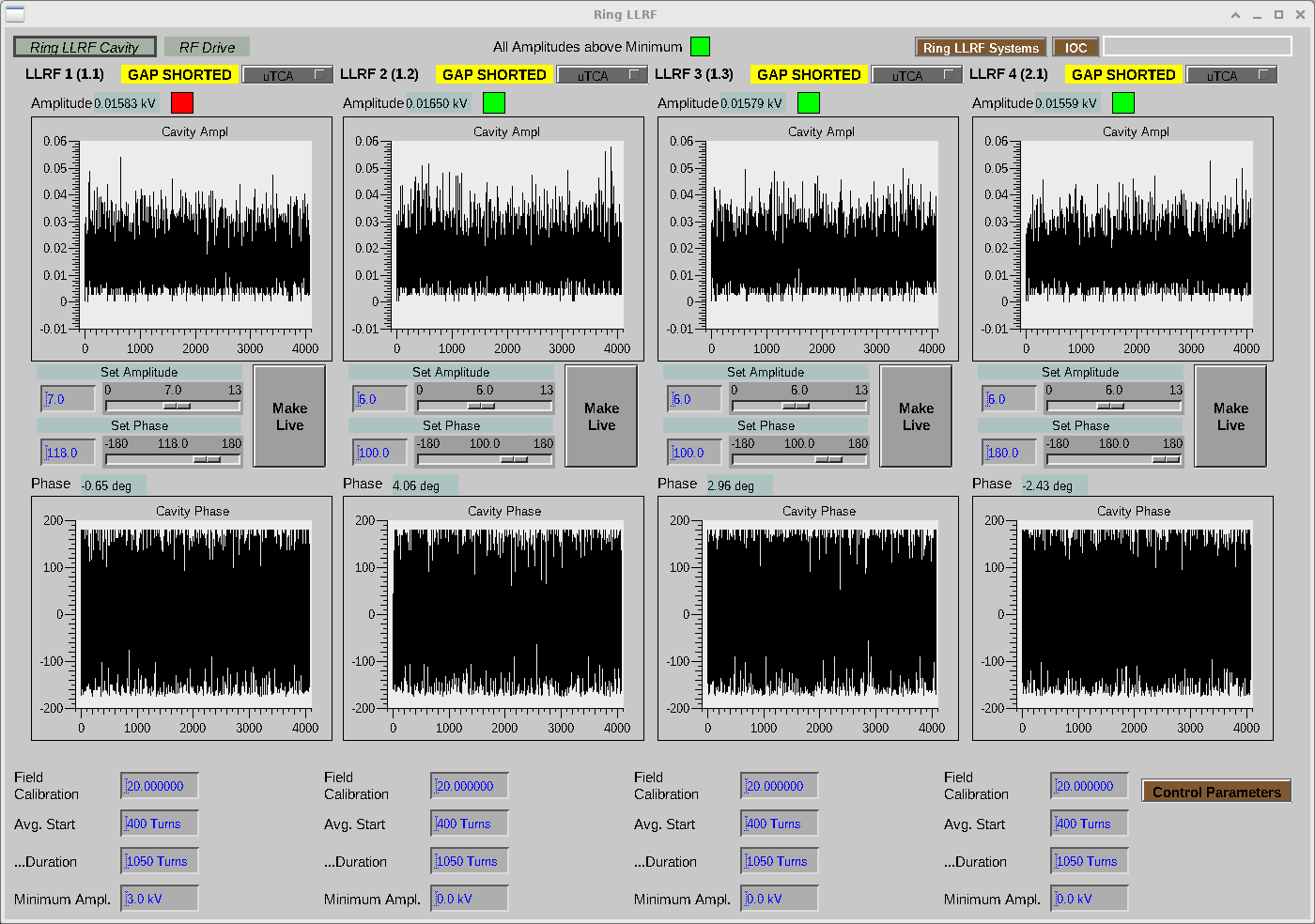 [Speaker Notes: Currently use mechanical relay to short cavities.
Would need some type of solid-state relay to switch mid-cycle.]
Beam-induced voltages limit beam intensity when operating cavities in open-loop
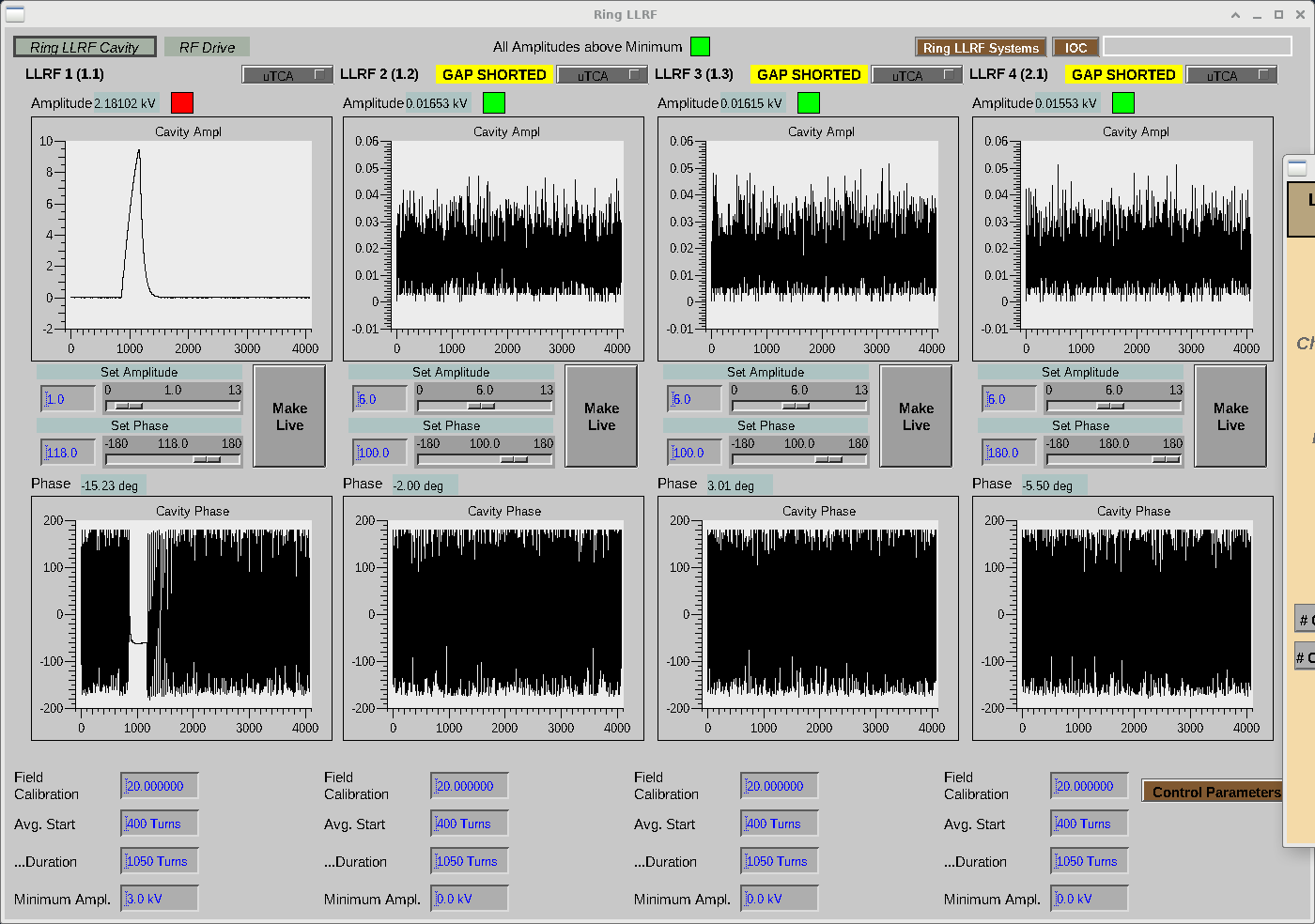 300-turn accumulation. Approaching 12 kV limit.
Can we use multiple cavities same frequency but different phases?
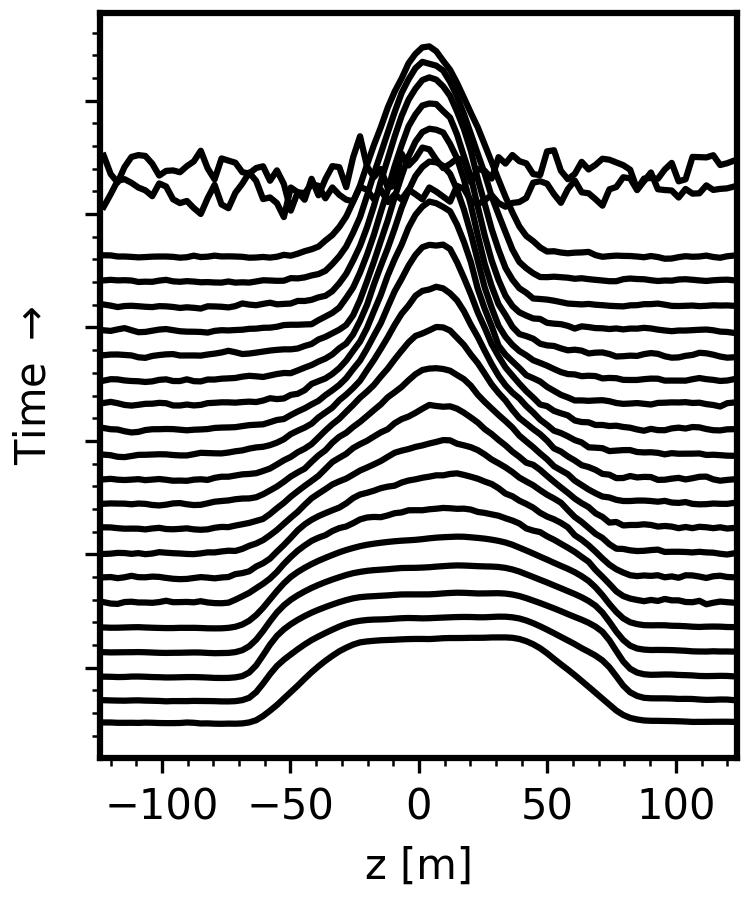 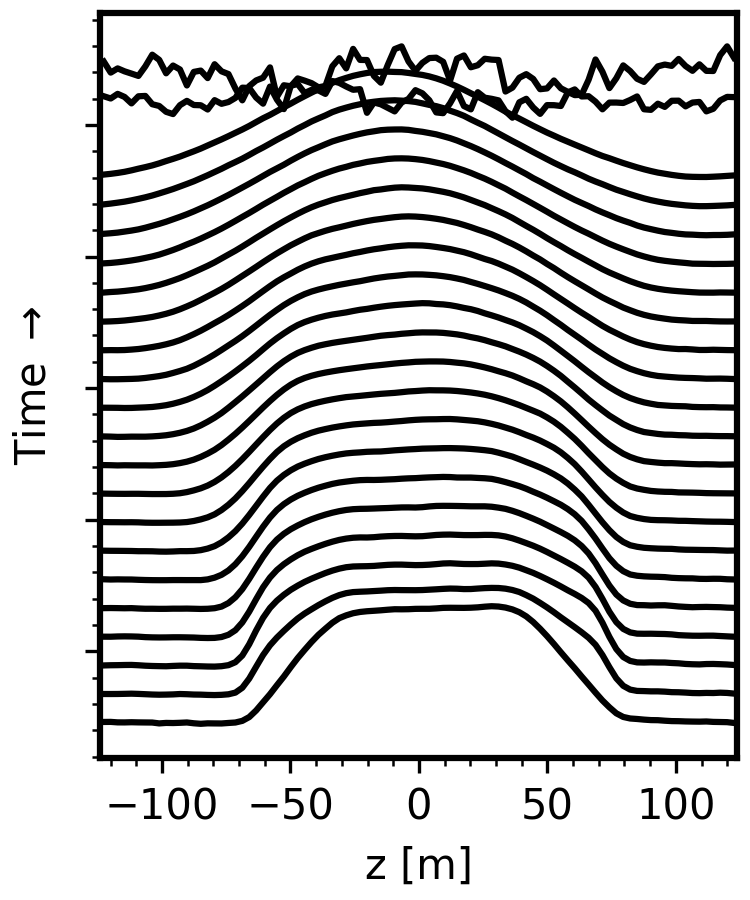 [Speaker Notes: Inject 100 turns with two cavities at 5 kV.
Left: same phase (approximate bunching phase)
Right: 180-degree phase shift.
Should repeat for higher intensity beam.]